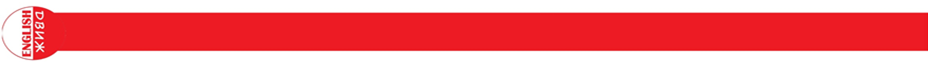 Answer the questions.
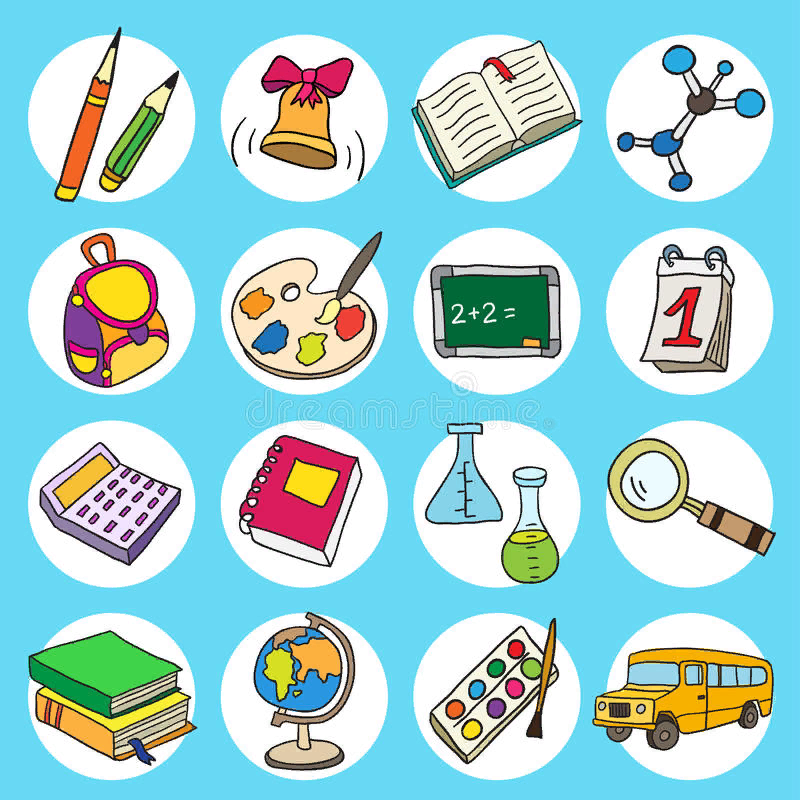 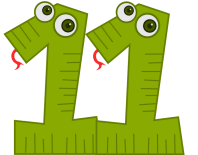 How old are you?
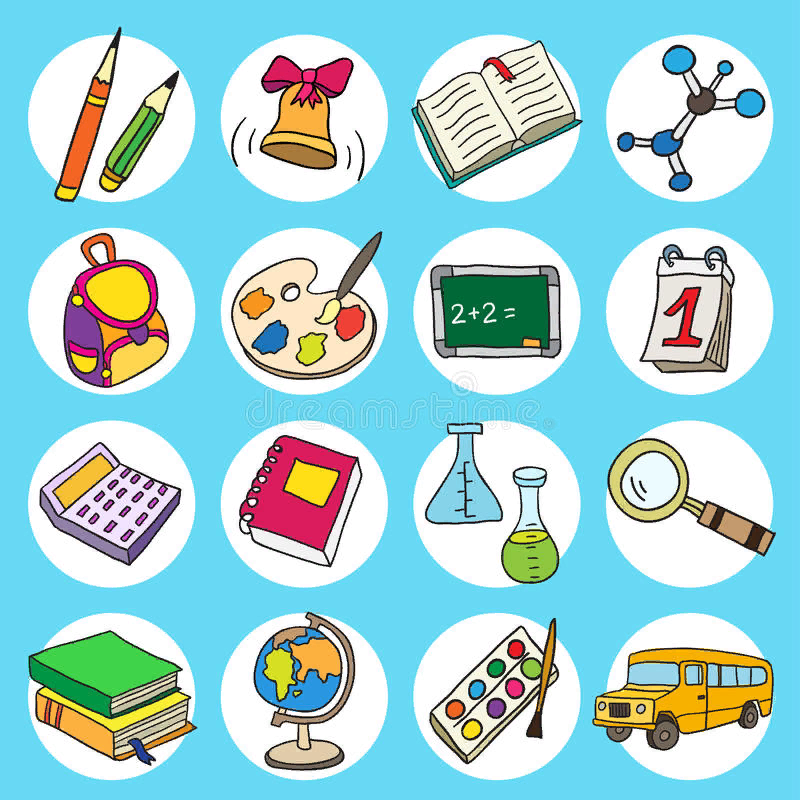 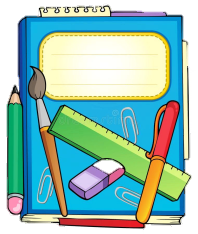 What are your favourite school subjects?
What is in your school bag?
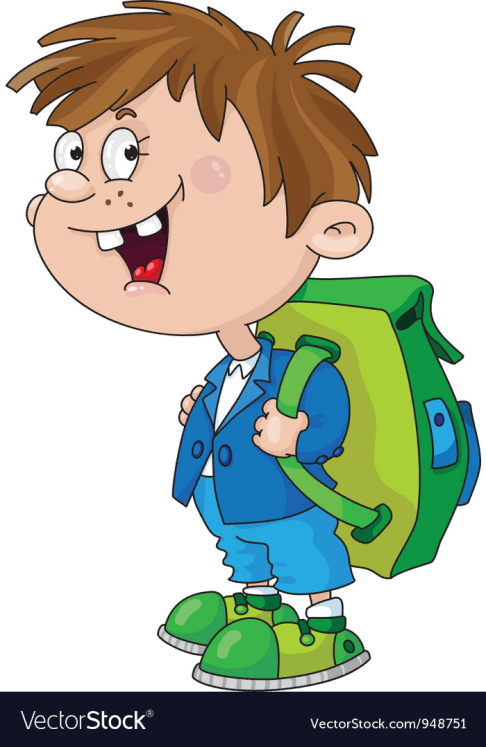 I’m 11 years old. 
My favourite school subjects are Maths and Art. 
There are 5 books, 2 copybooks, a pen, a pencil and a ruler in my school bag.
Do you like Geography?
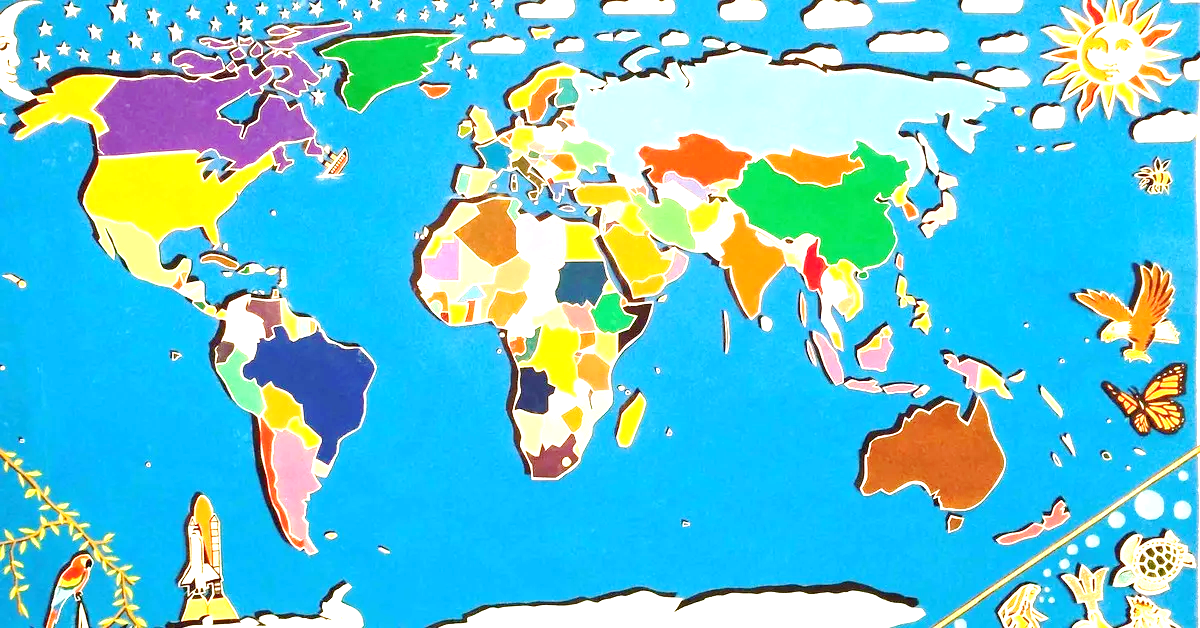 the UK
Canada
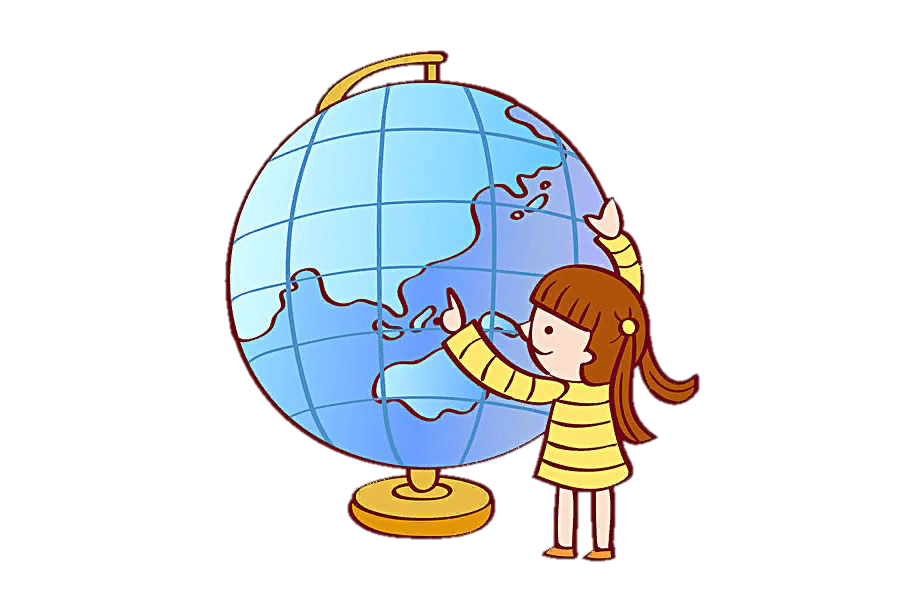 Japan
What countries do you know in English?
France
Australia
the USA
New Zealand
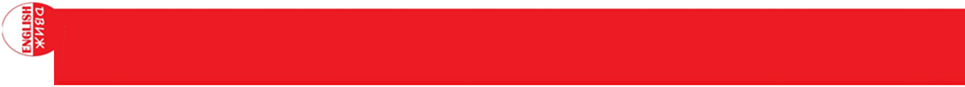 Ex. 1. Match the countries to the nationalities. Listen and check. Listen again and repeat.
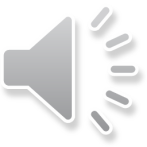 COUNTRIES
NATIONALITIES
the UK
the USA
Canada
Australia
New Zealand
France
Japan
American
Australian
British
New Zealander
Canadian
French
Japanese
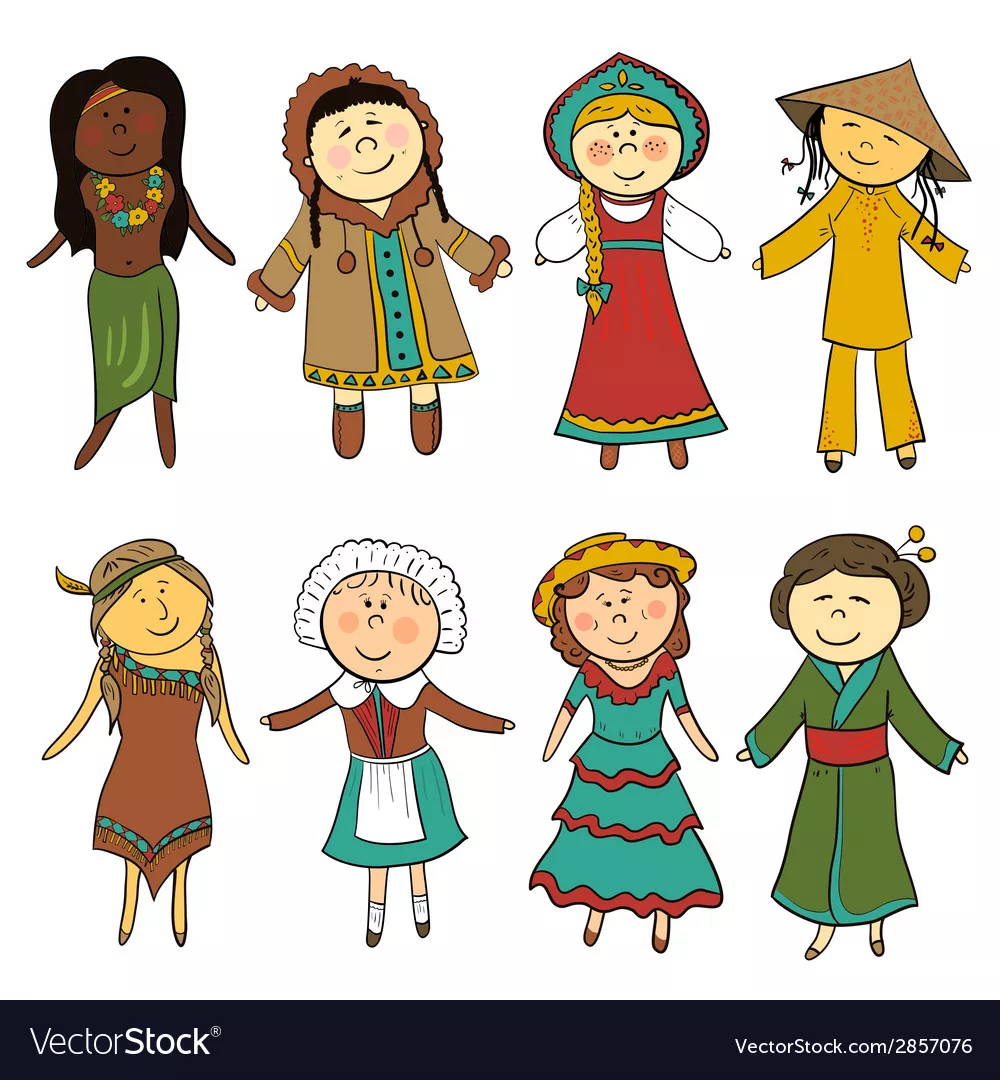 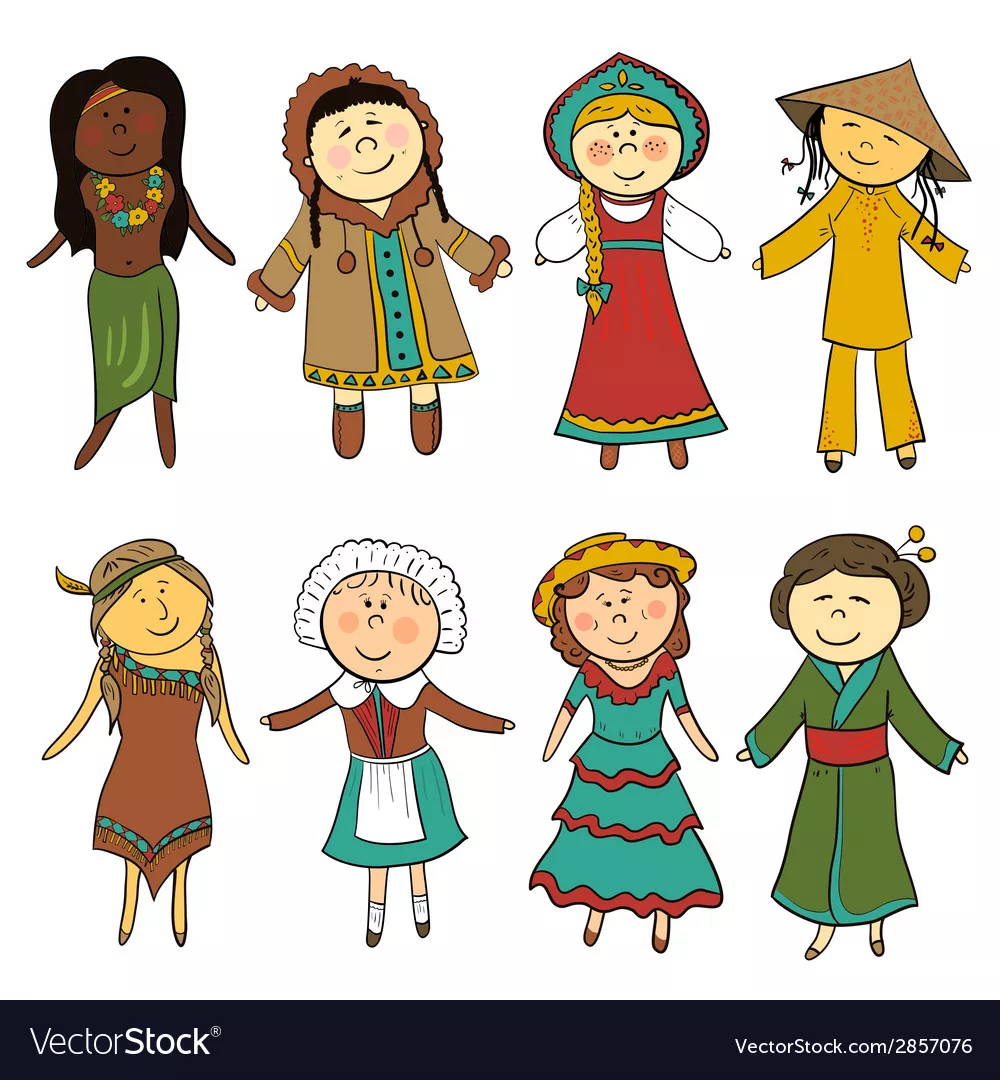 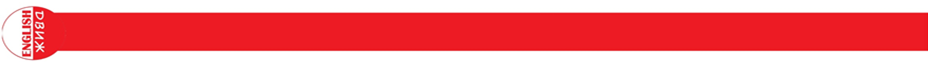 How many flags and languages do you know?
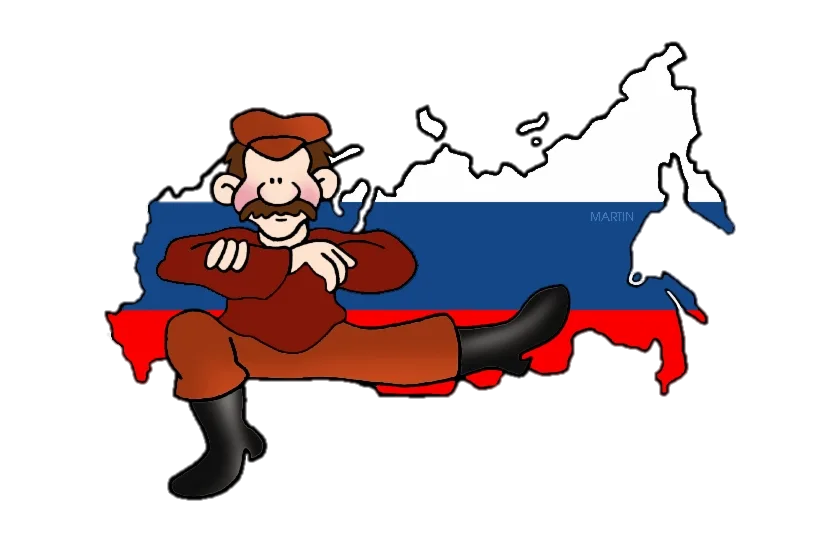 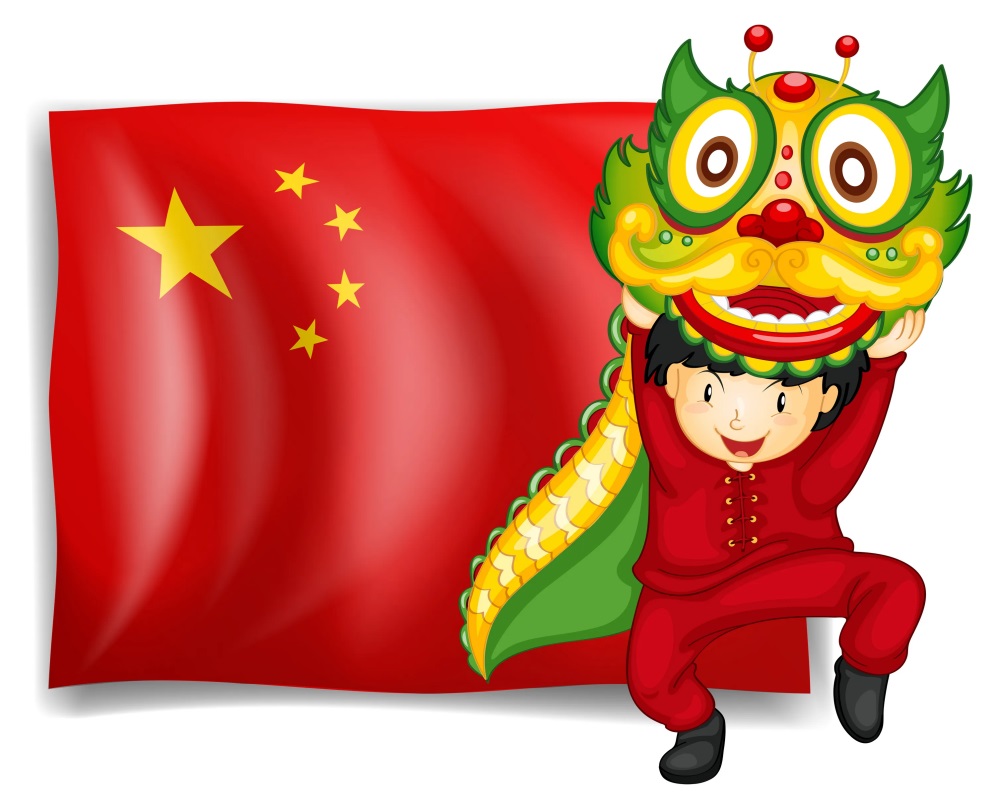 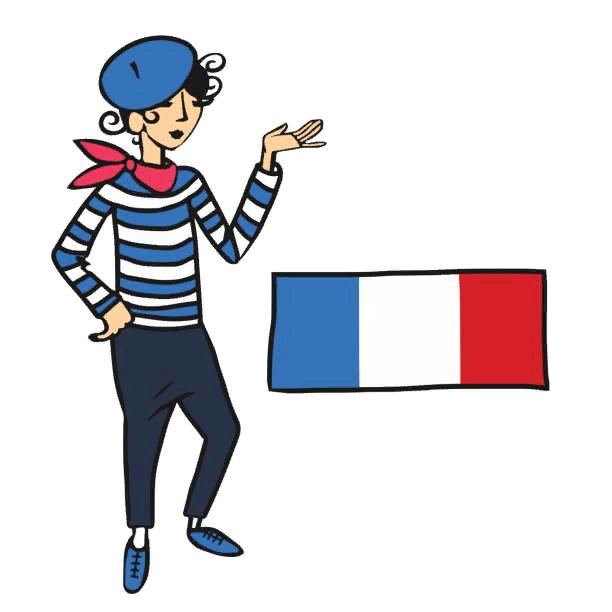 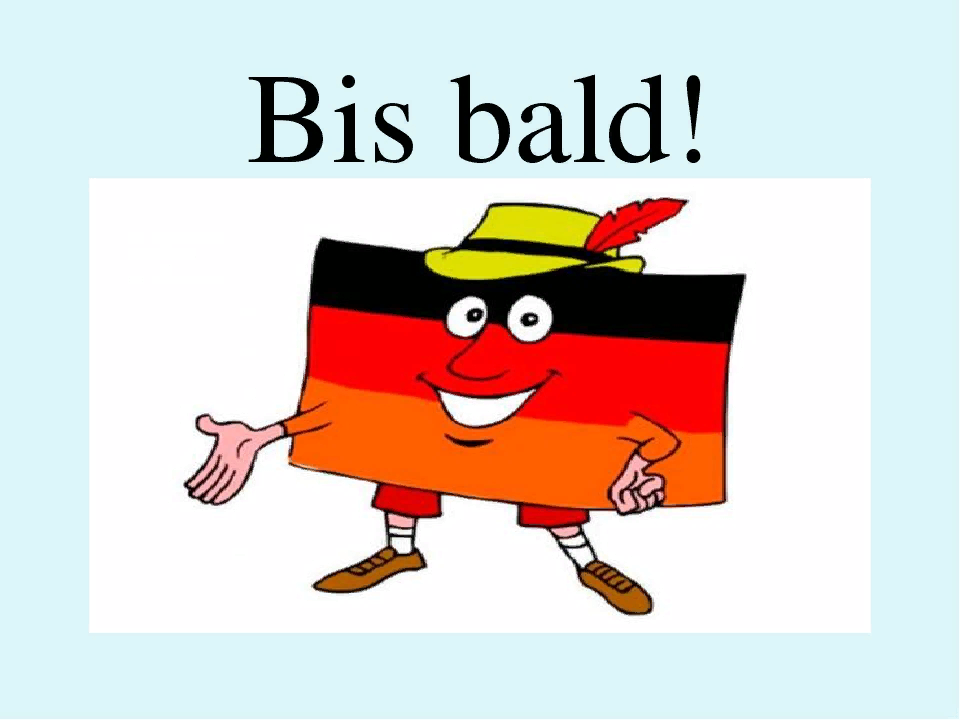 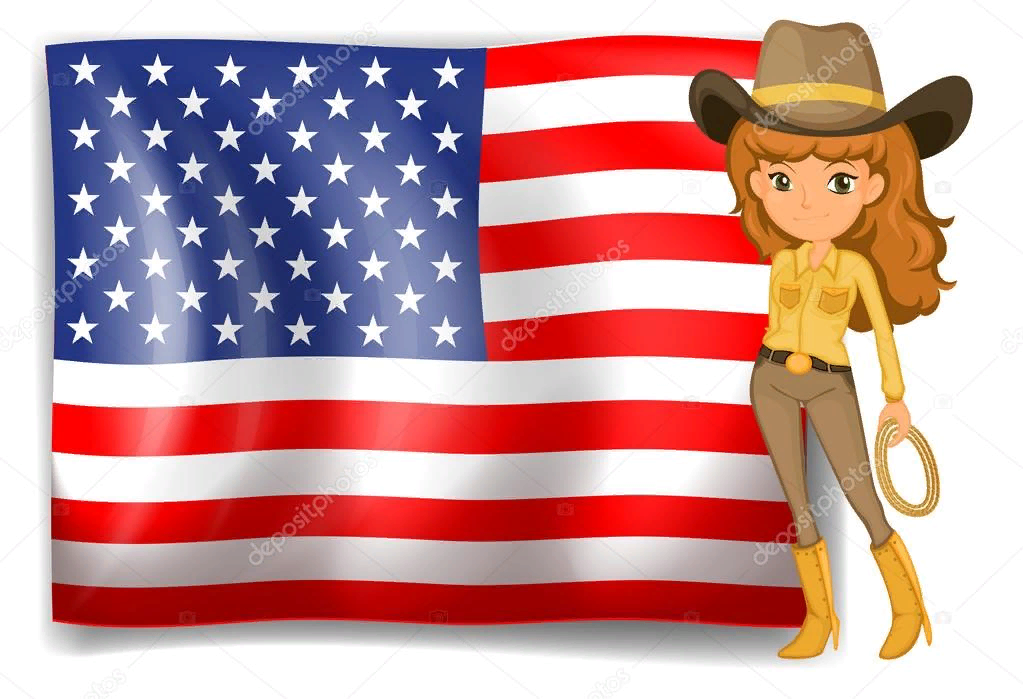 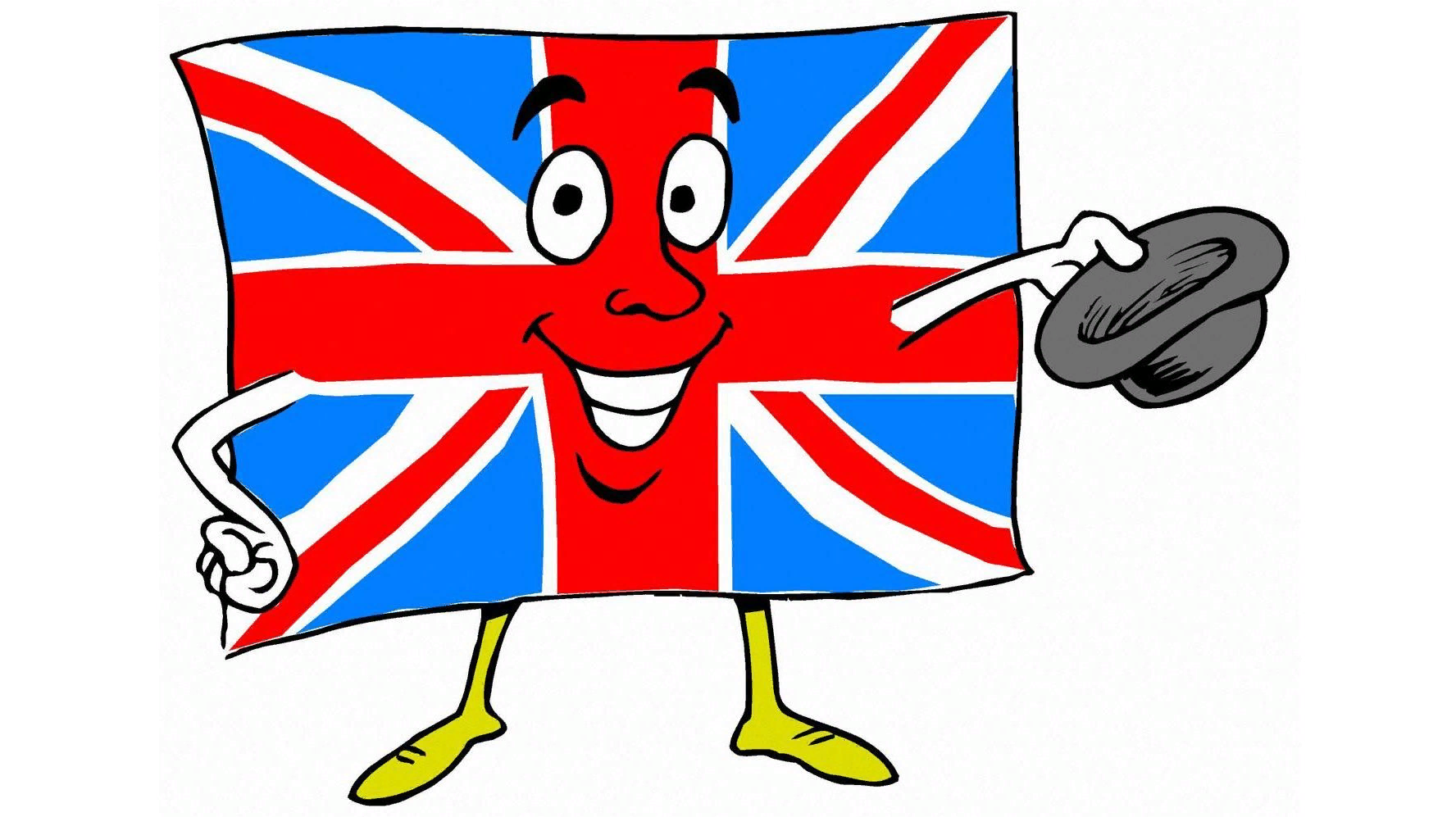 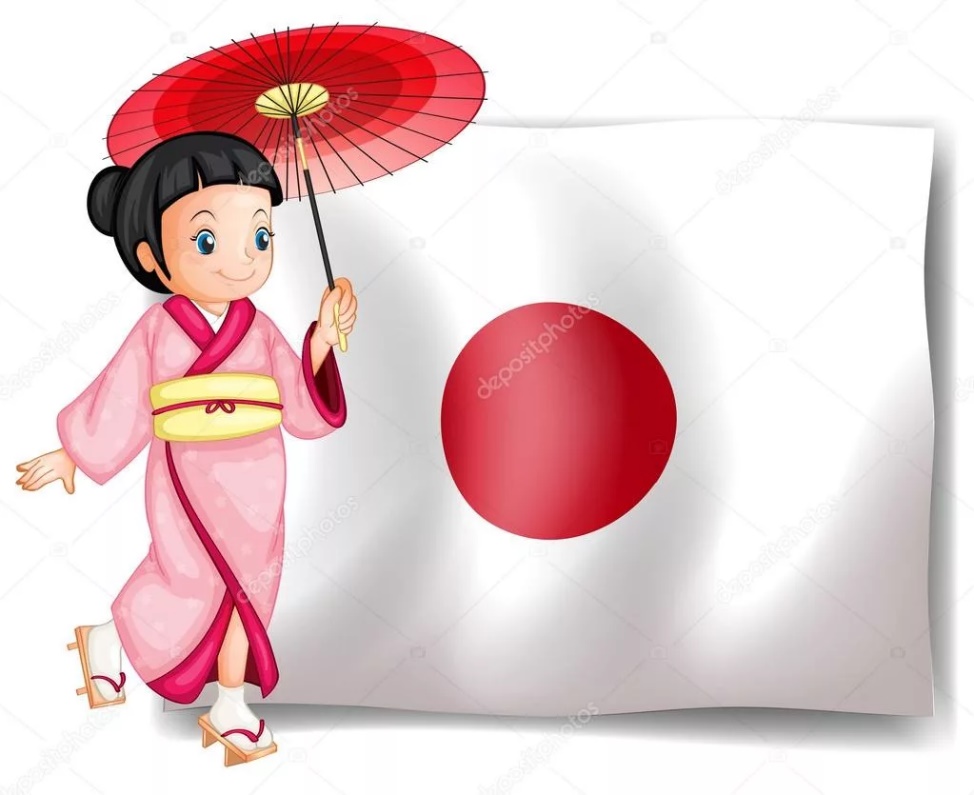 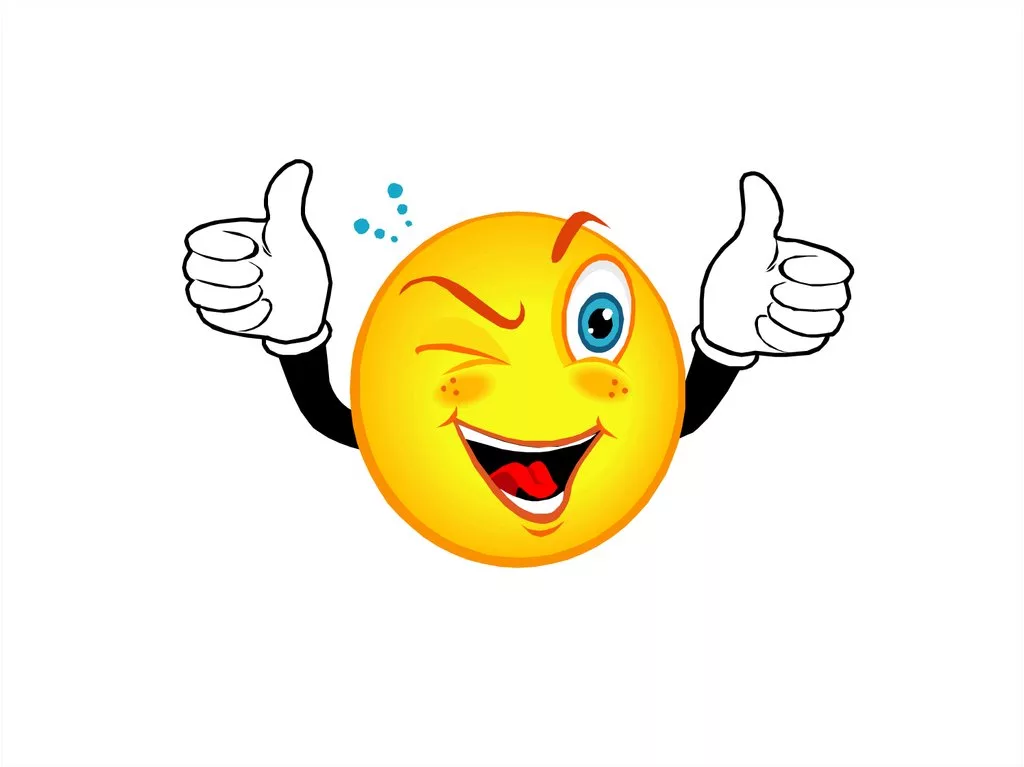 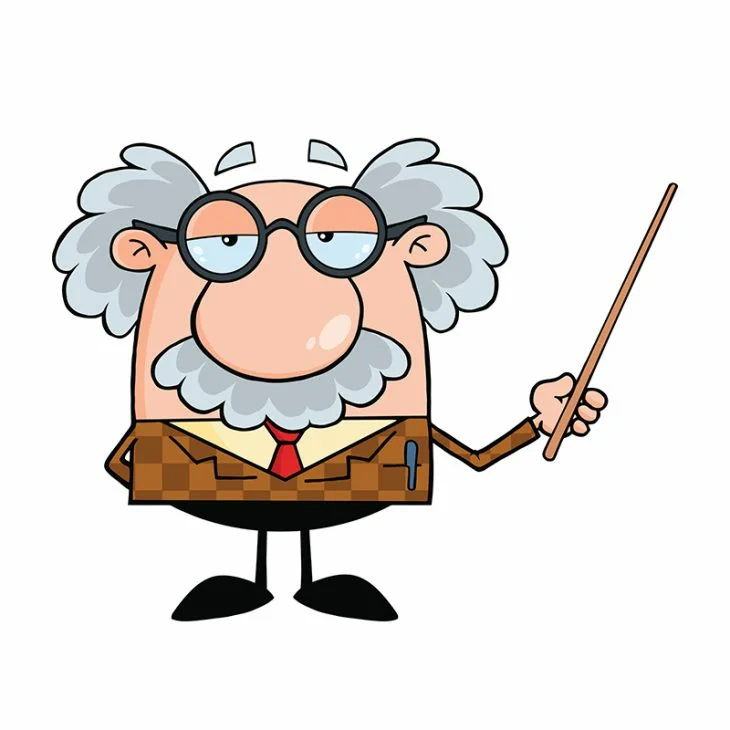 Japan
France
Germany
the UK
China
the USA
Russia
Japanese
French
German
English
Chinese
English
Russian
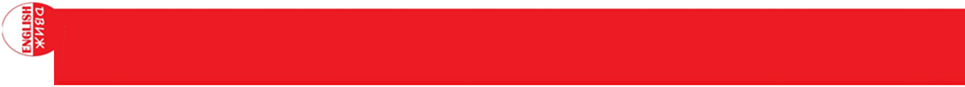 Ex. 1b. Imagine that you’re students from different countries. Introduce yourself, please.
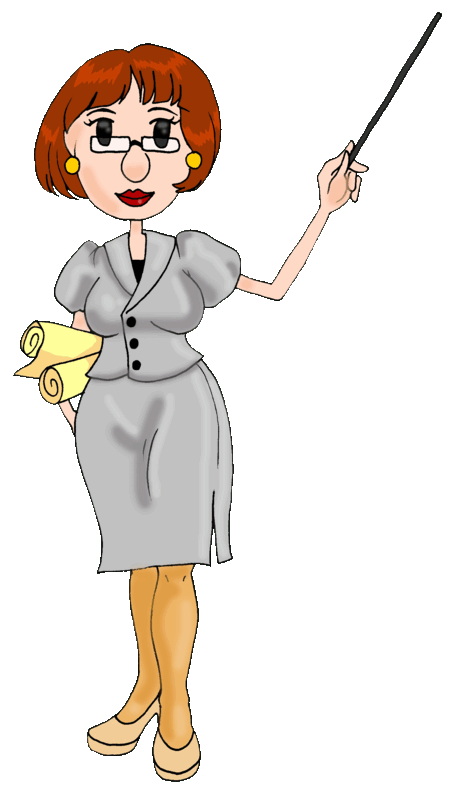 Where are you from?
What languages can you speak?
Hello! I’m Natasha. I’m from Russia. I can speak Russian and English, but I can’t speak French.
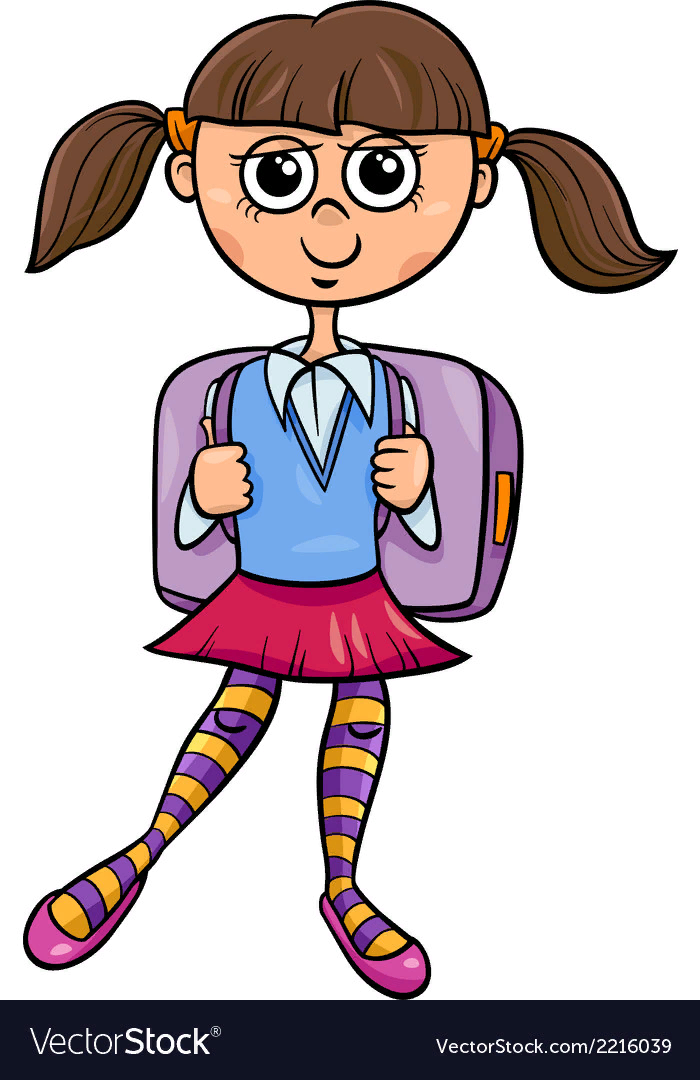 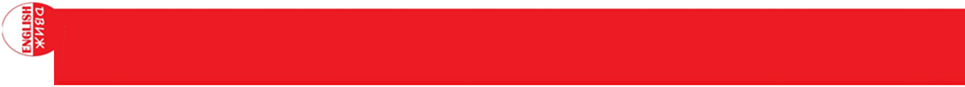 Ex. 2. Do you know the cartoon characters and people in the pictures? Where are they from? Act out similar dialogues.
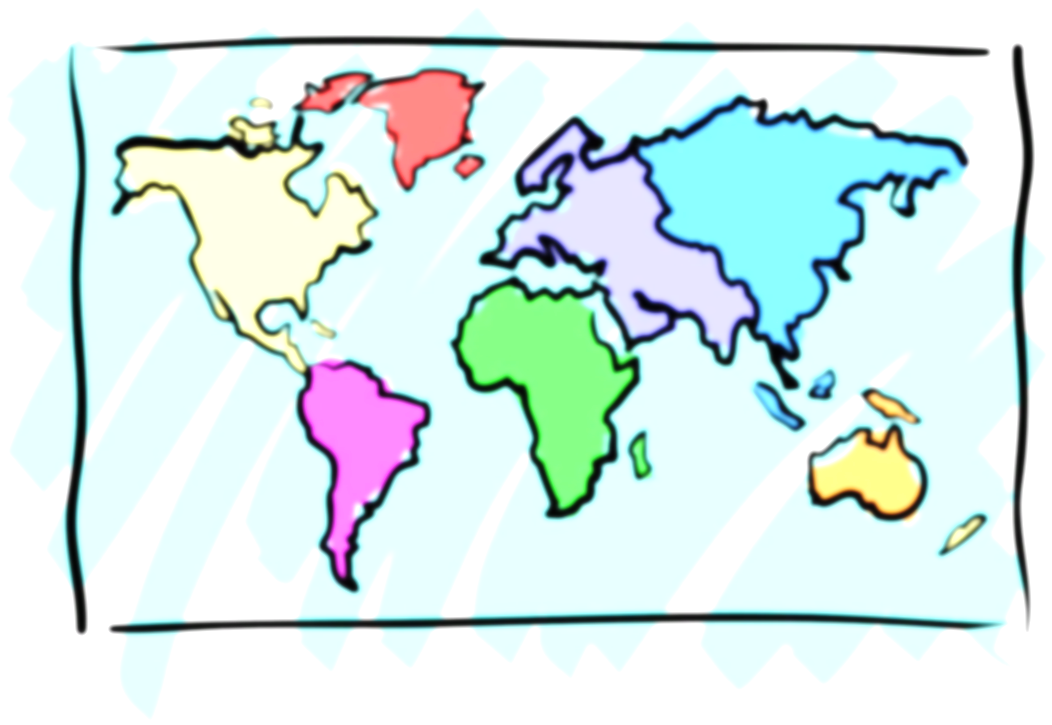 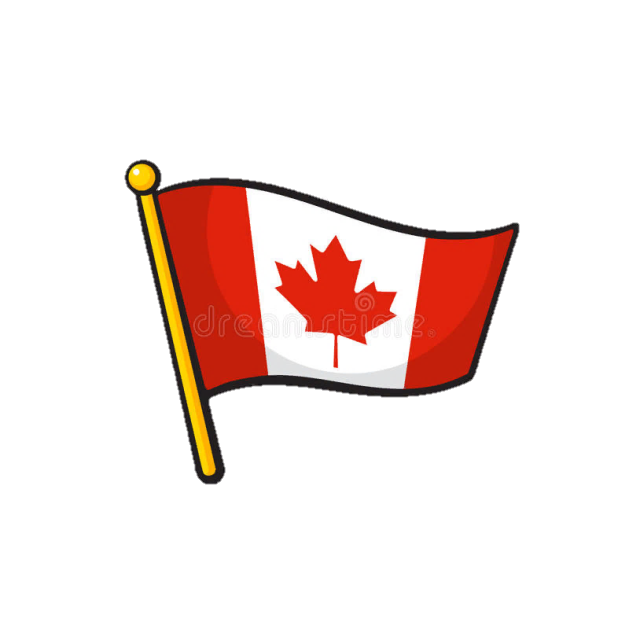 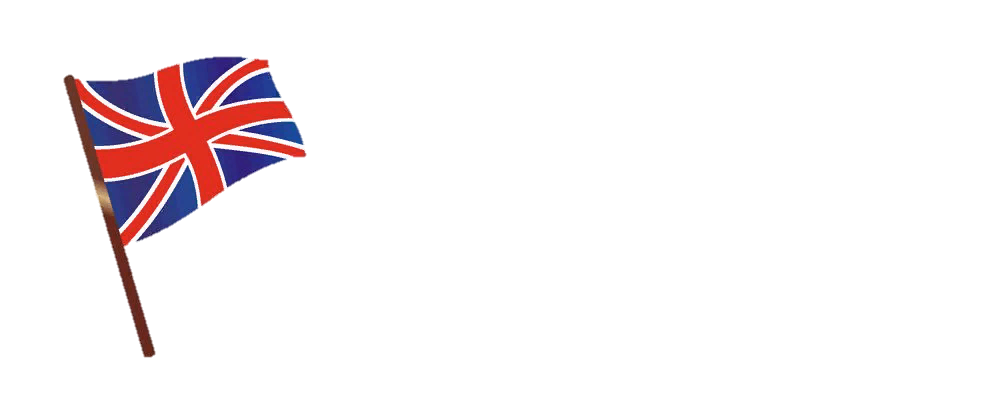 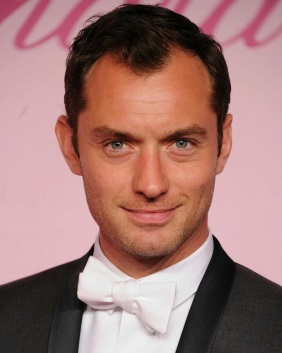 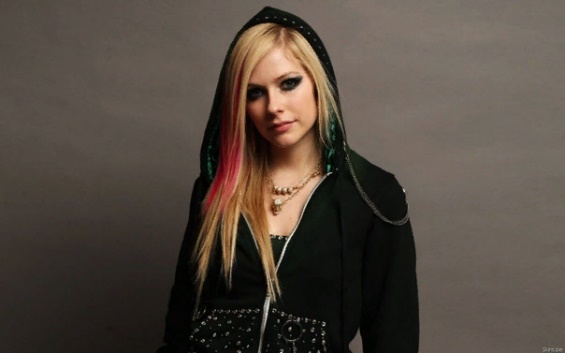 Jude Law
Avril Lavigne
Where’s Avril Lavigne from?
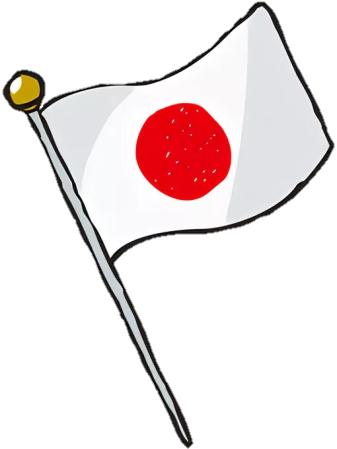 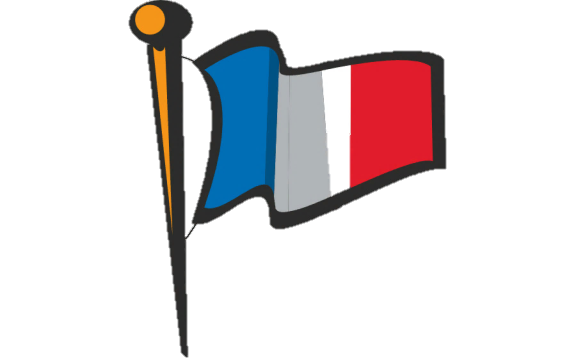 She’s from Canada. She’s Canadian.
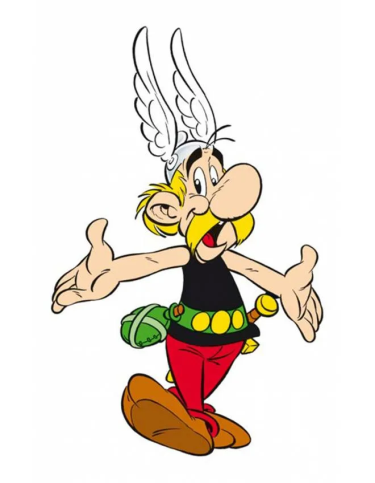 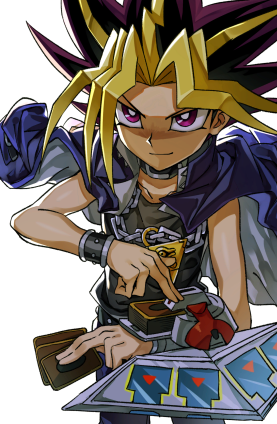 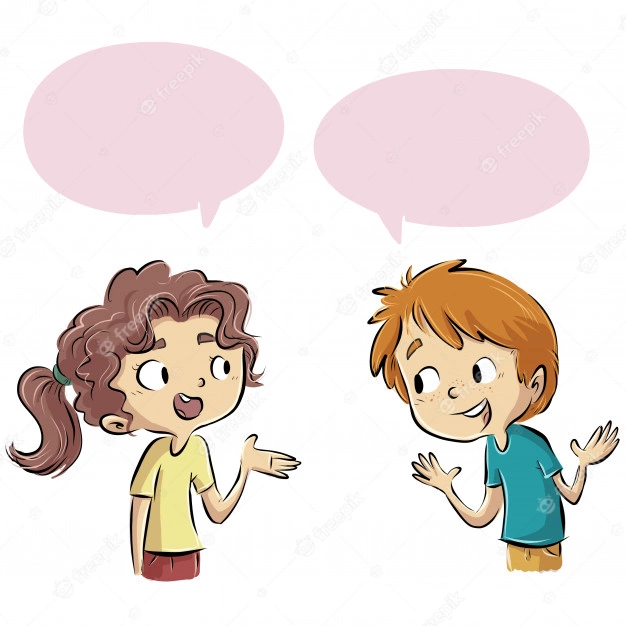 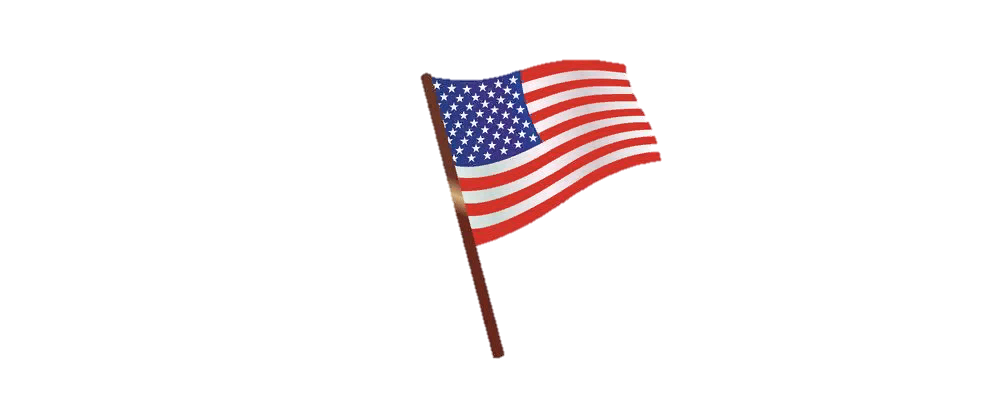 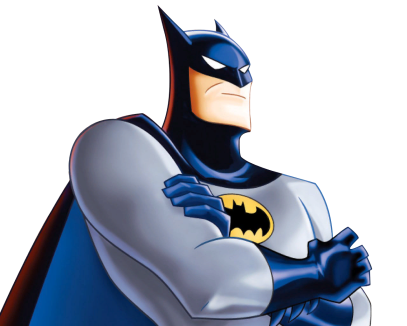 Batman
Ju-Gi-Oh
Asterix
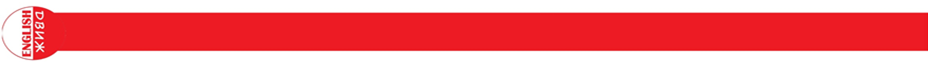 Ex.3. Group the nationalities under: -an, -ish, -ian, -er, -ese, other.
African
Spanish
Russian
Chinese
French
New Zealander
Mexican
British
Japanese
Greek
Canadian
American
Irish
Australian
Portuguese
China
France
Japan
Russia
Spain
Canada
Africa
the UK
New Zealand
Mexico
Australia
the USA
Greece
Portugal
Ireland
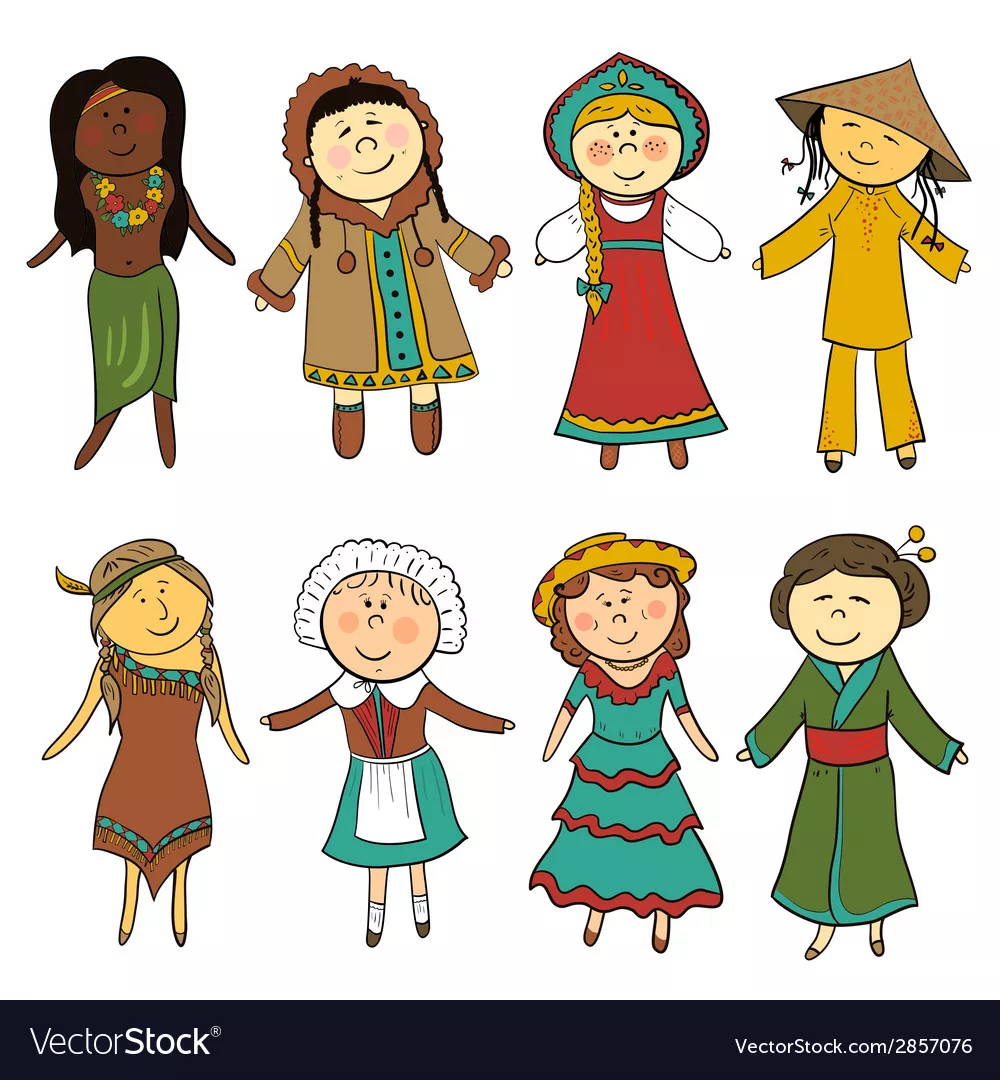 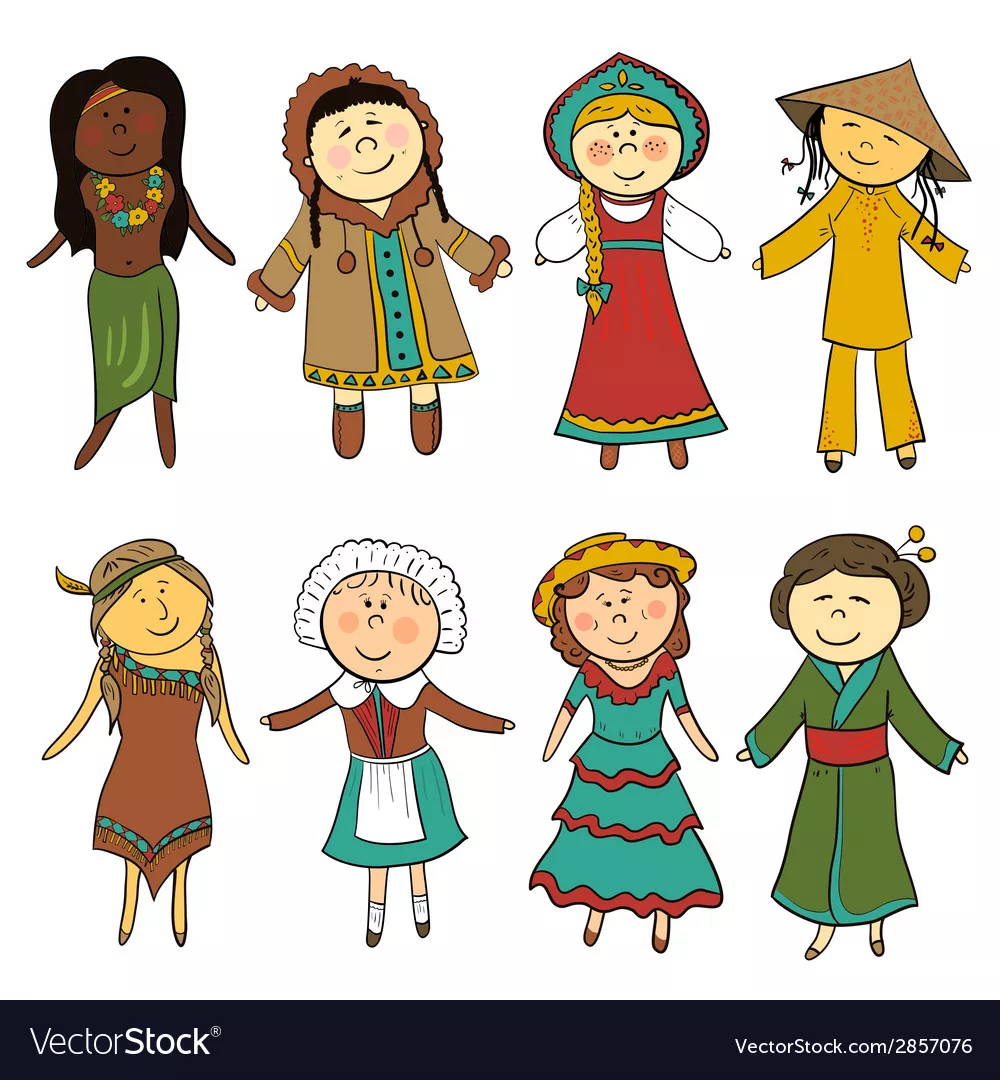 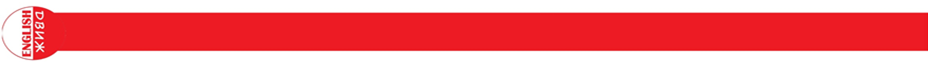 Write the missing letters.
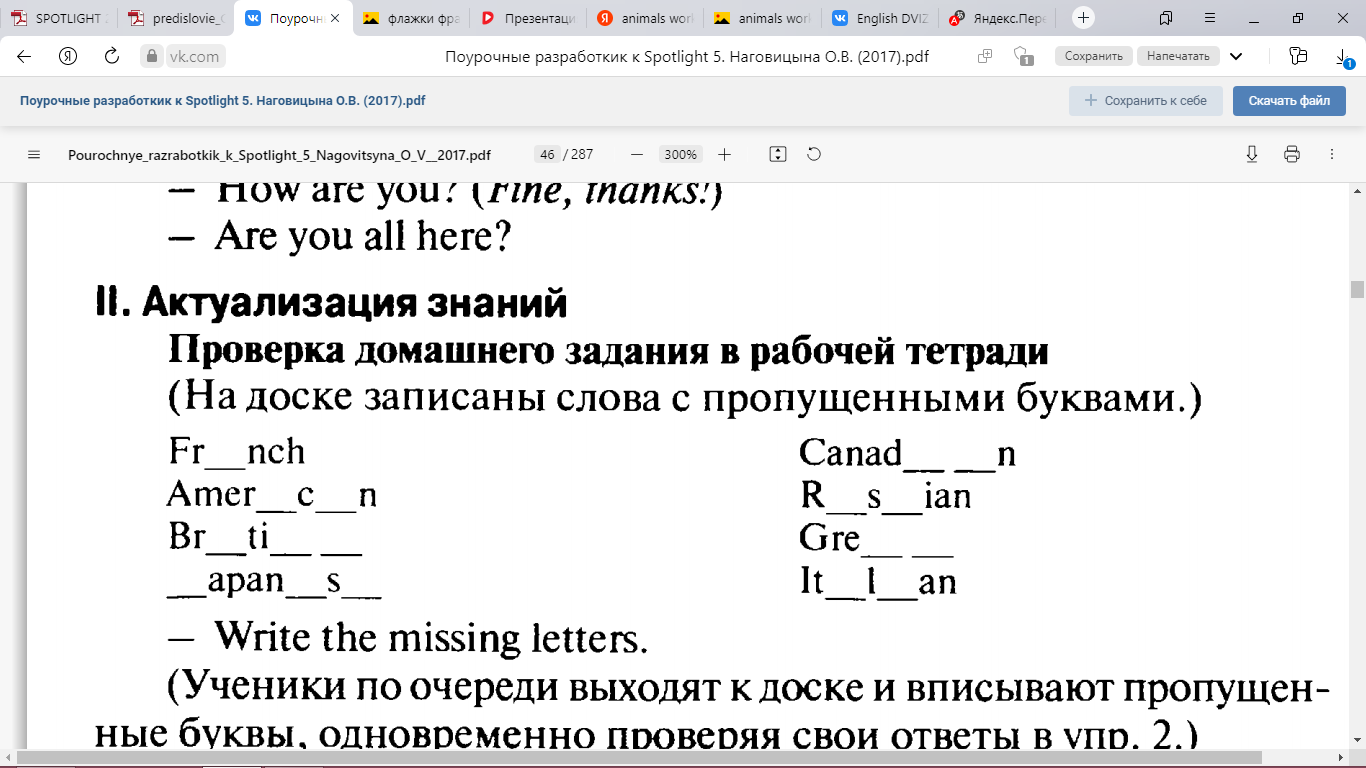 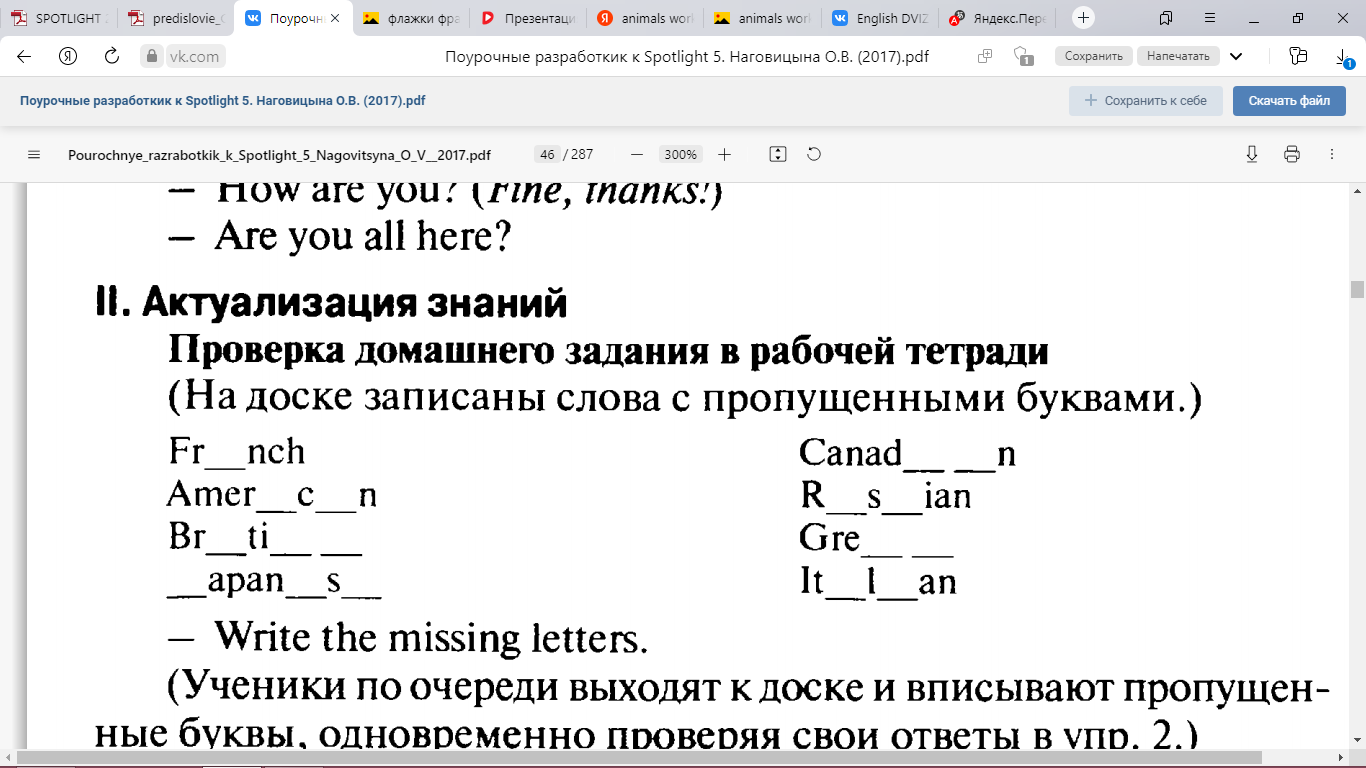 French
Canadian
American
Russian
British
Greek
Japanese
Italian
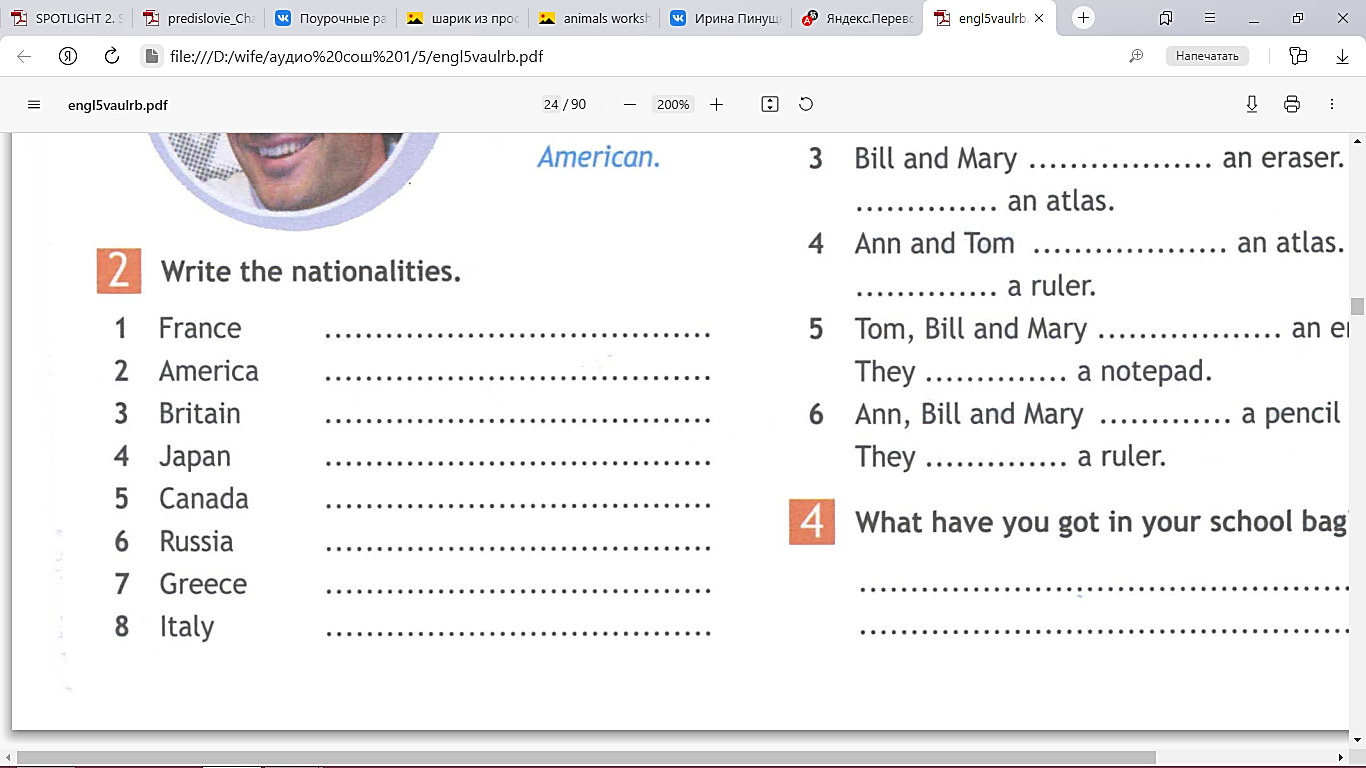 French
American
British
Japanese
Canadian
Russian
Greek
Italian
Workbook
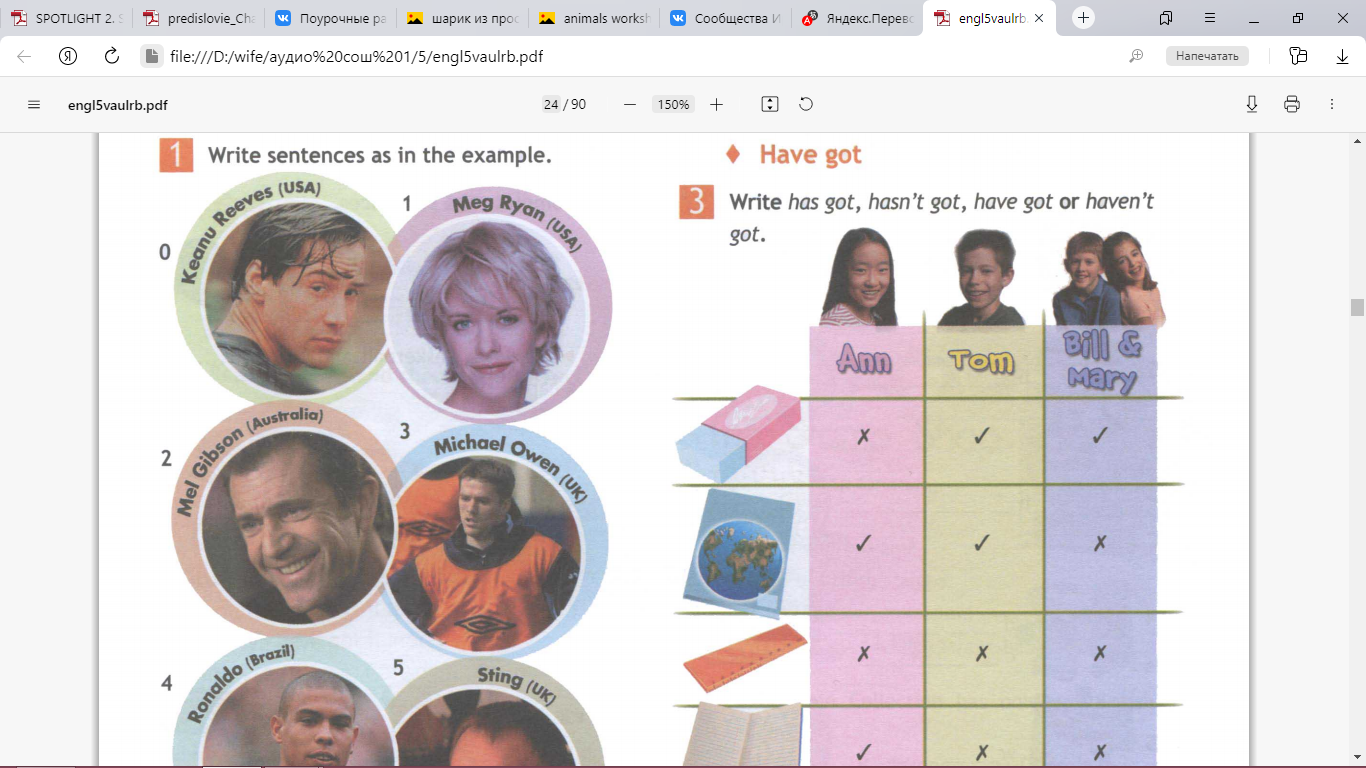 1
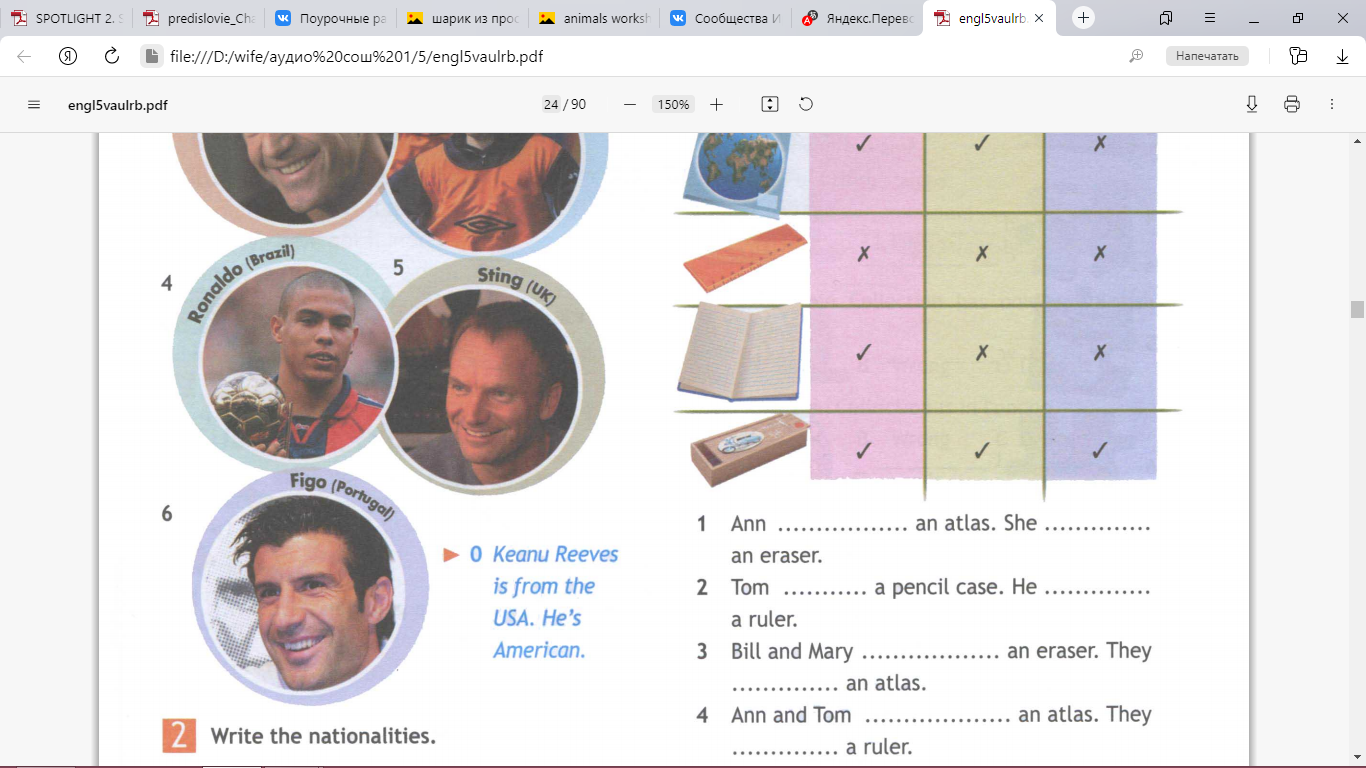 5
4
3
2
6
Meg Ryan is from the USA. She’s American.
Ronaldo is from Brazil. He’s Brazilian.
Mel Gibson is from Australia. He’s Australian.
Michael Owen is from the UK. He’s British.
Figo is from Portugal. He’s Portuguese.
Sting is from the UK. He’s British.
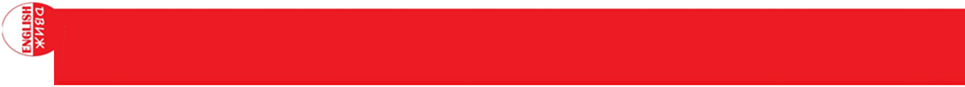 Ex. 4. Look at the picture and the title of the text. Who is the text about?
amazing
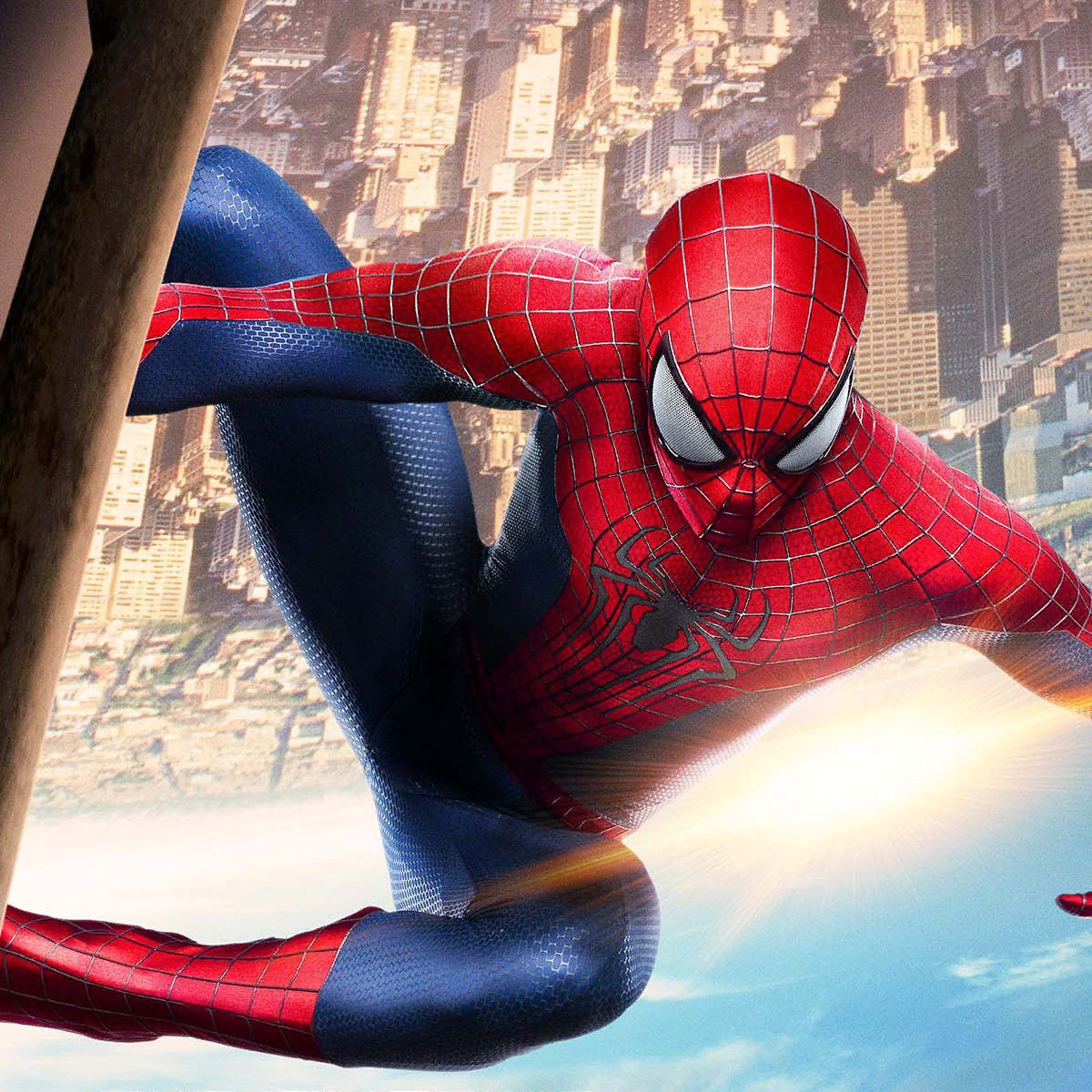 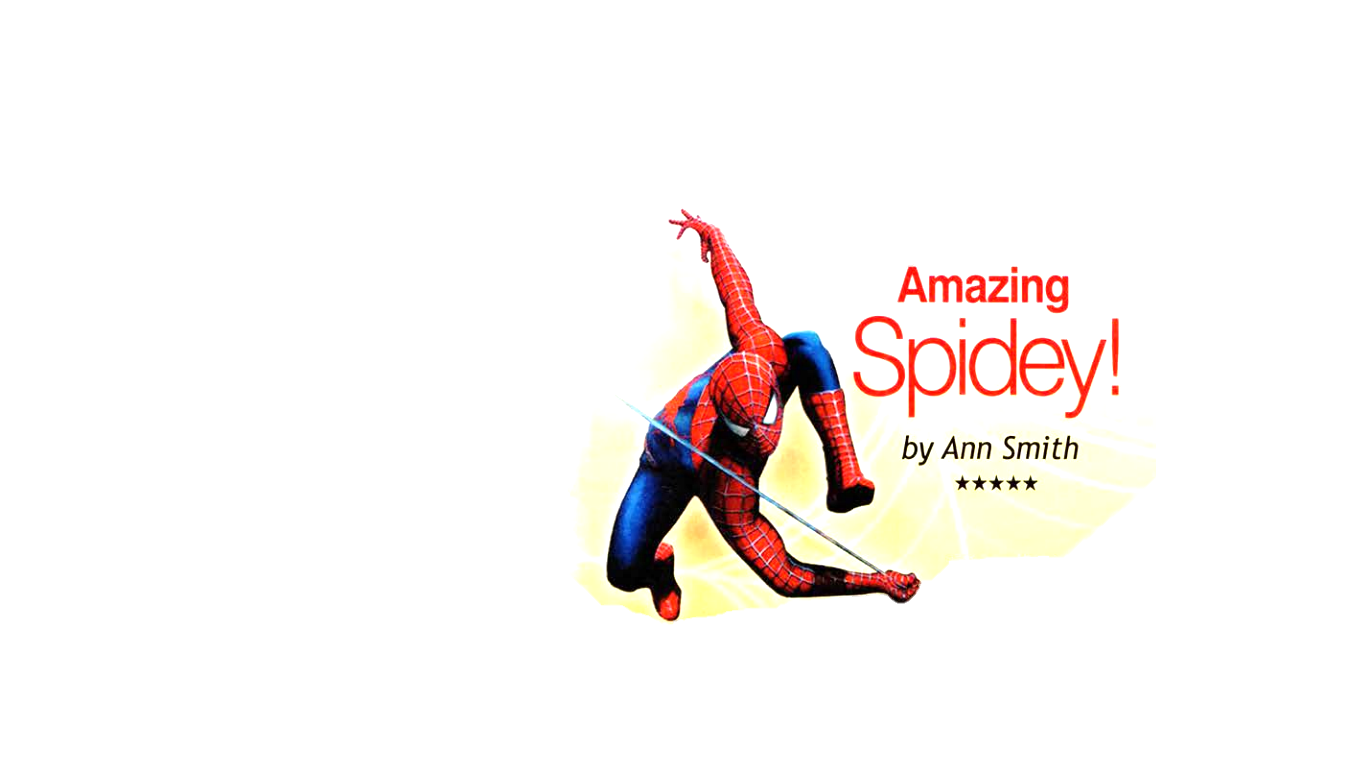 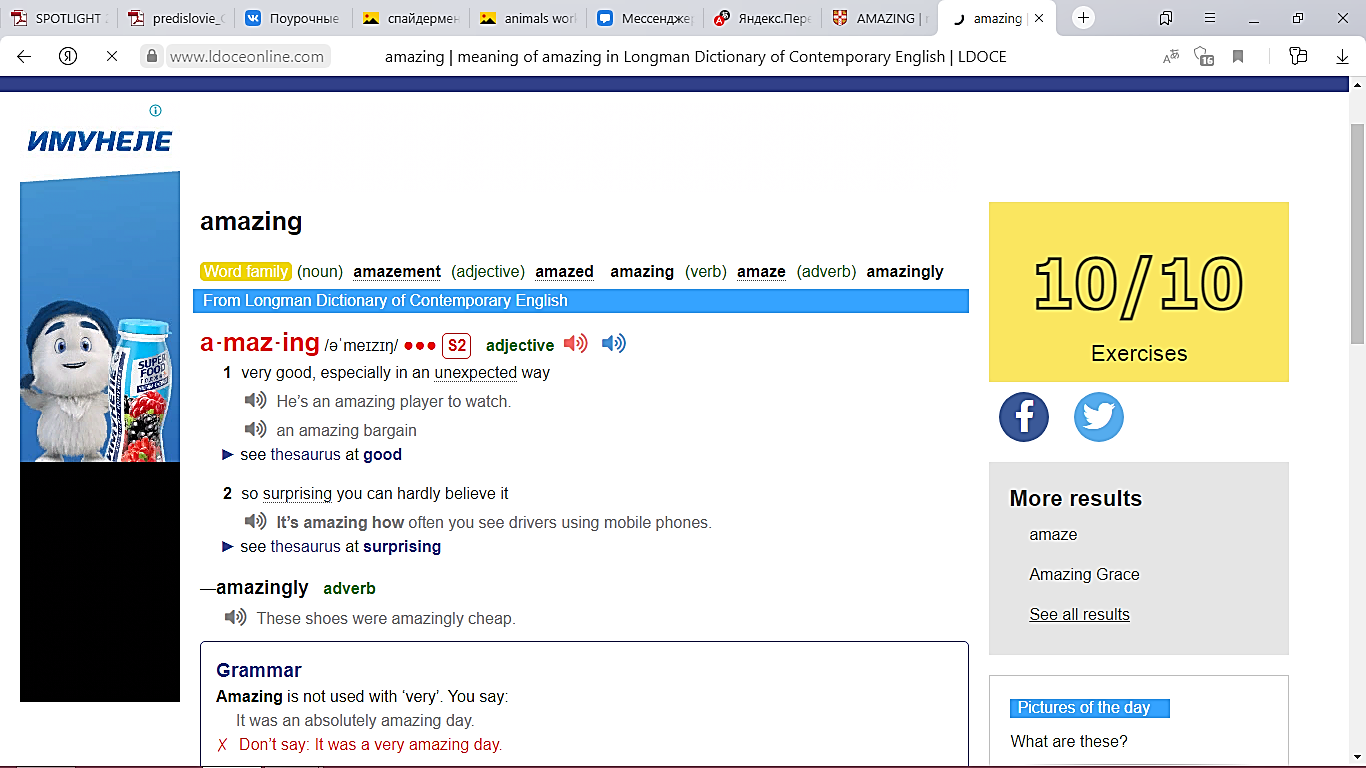 What do you know about Spider-Man?
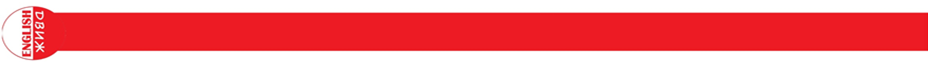 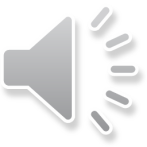 Listen and read the text and answer the questions.
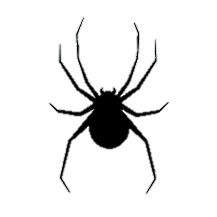 Spider-Man’s real name
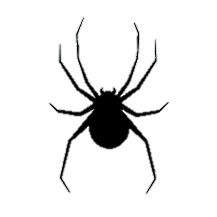 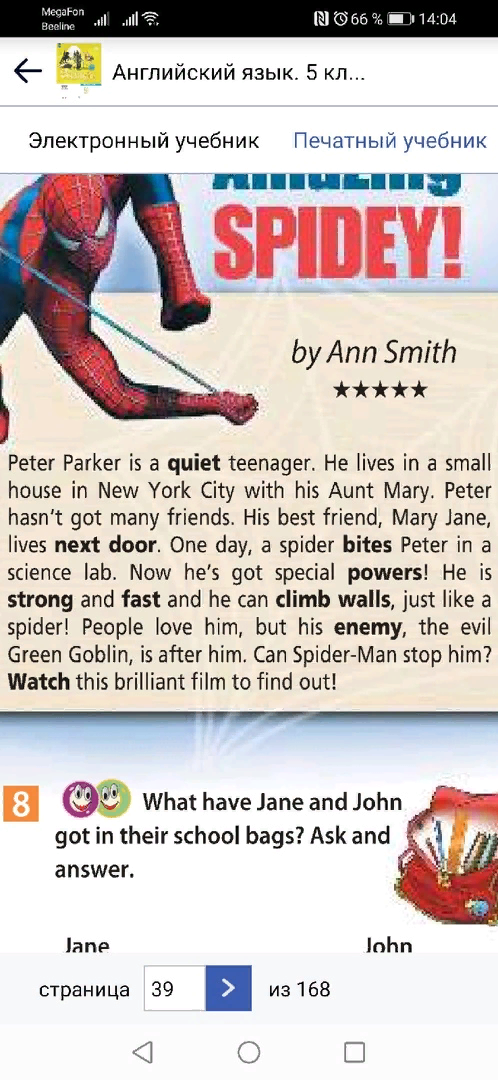 Who are these people?
quiet – тихий
next door – по соседству
to bite – кусать
powers – способности
strong – сильный
fast – быстрый
to climb – лазать
enemy – враг
to watch - смотреть
Aunt Mary
Mary Jane
Peter Parker
the Green Goblin
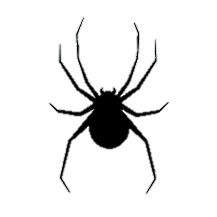 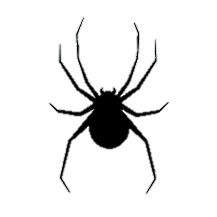 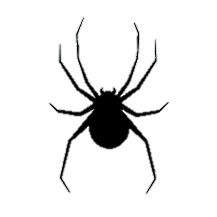 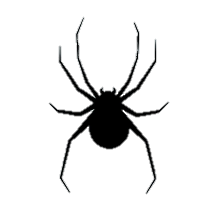 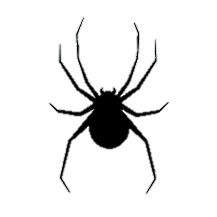 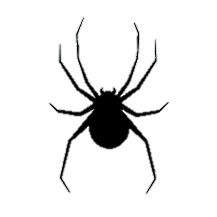 wordlist
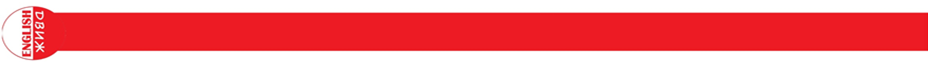 Ex. 5. Read again and answer the questions.
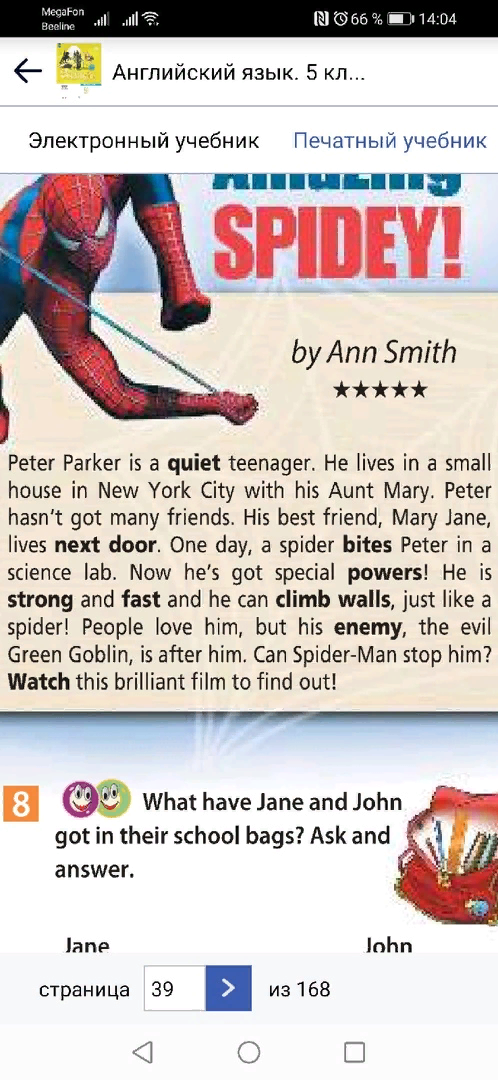 Where’s Spider-Man from?
quiet – тихий
next door – по соседству
to bite – кусать
powers – способности
strong – сильный
fast – быстрый
to climb – лазать
enemy – враг
to watch - смотреть
Who’s his best friend?
What can Spider-Man do?
Who is against him?
He can climb walls.
He’s from New York City.
The Green Goblin is against him.
His best friend is Mary Jane.
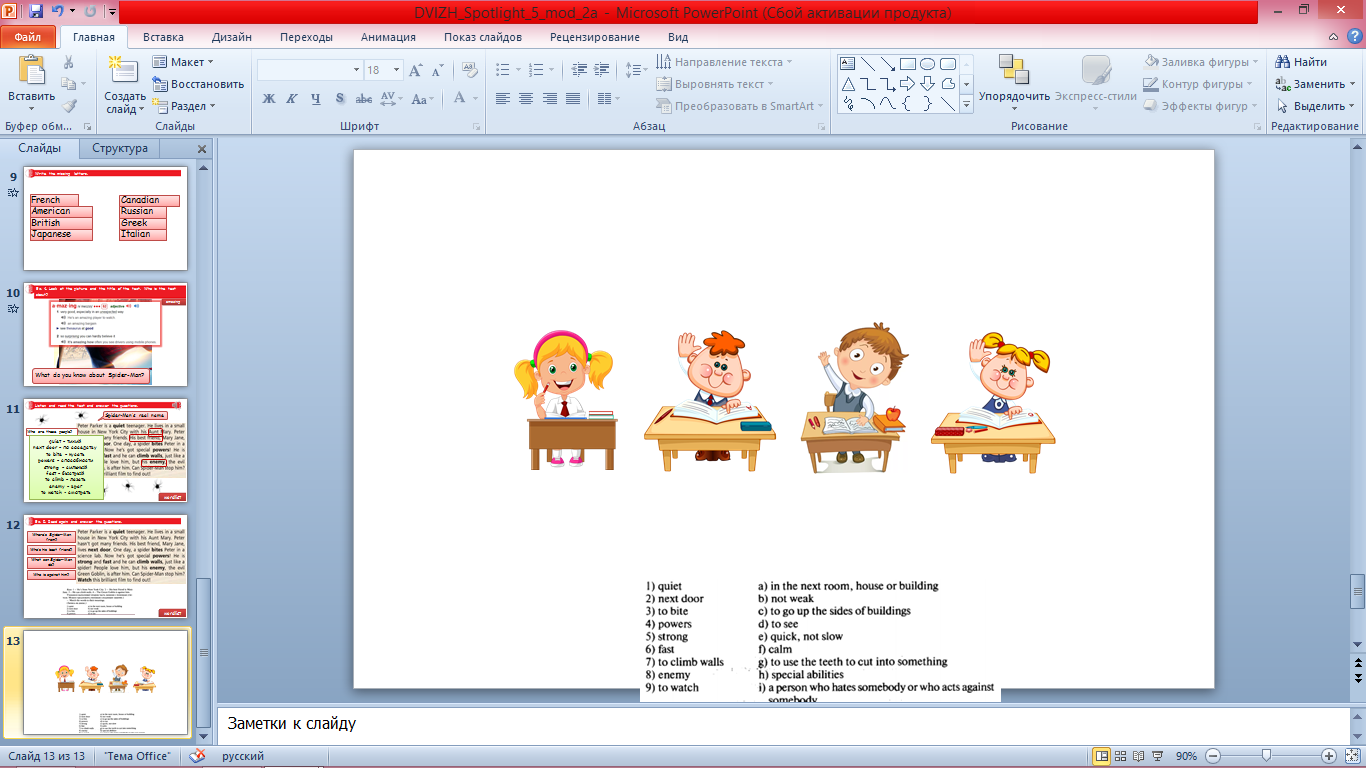 wordlist
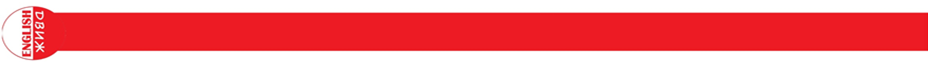 Match.
quiet
in the next room, house or building
next door
not weak
to bite
to go up the sides of buildings
powers
to see
strong
quick, not slow
fast
calm
to climb walls
to use the teeth to cut into something
enemy
special abilities
to watch
a person who hates somebody or acts against somebody
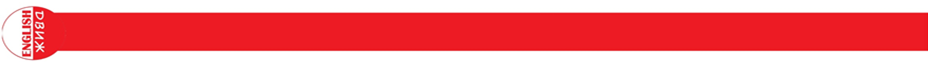 Ex. 6. Make notes, then present the story of Spider-Man to the class.
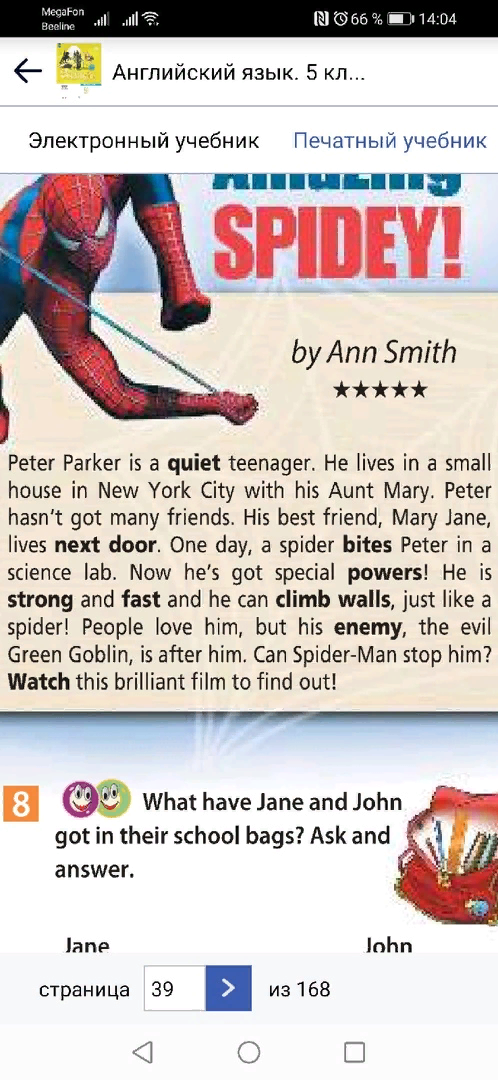 People
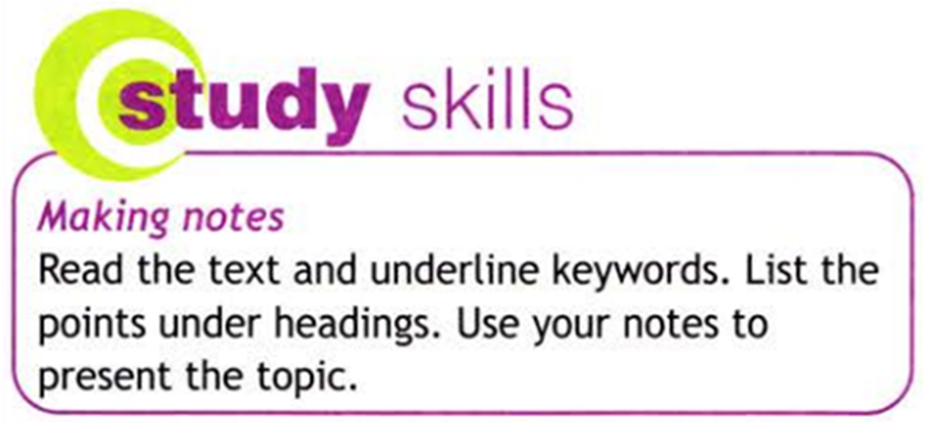 Peter Parker (a quiet teenager, and then Spider-Man)
his Aunt Mary 
Mary Jane (Peter’s best friend)
the Green Goblin (Peter’s enemy)
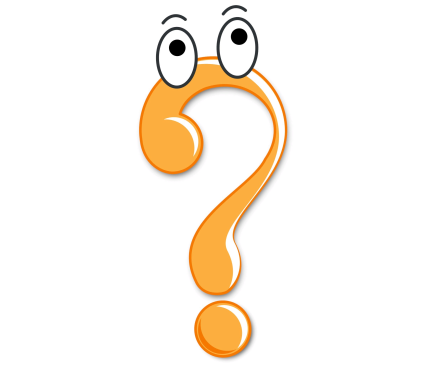 Study Skills
Events
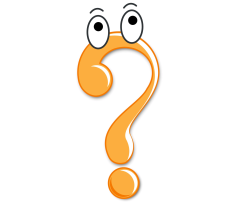 Place
Peter lives in a small house with his aunt.
A spider bites Peter.
Peter gets special powers, he can climb walls like a spider.
The Green Goblin is after Peter.
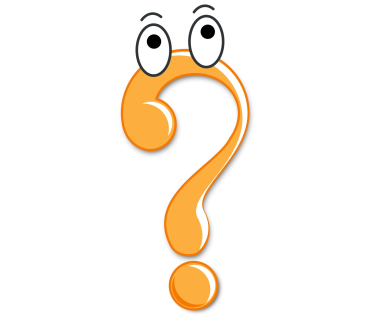 New York City
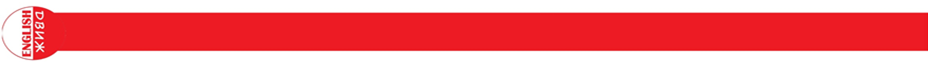 Ex. 7. Read the table. Find examples in the text.
text
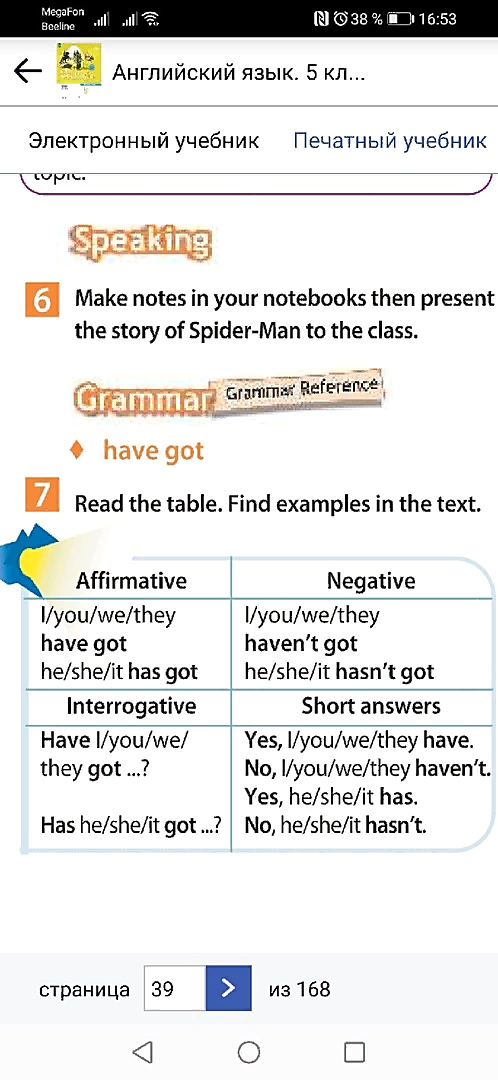 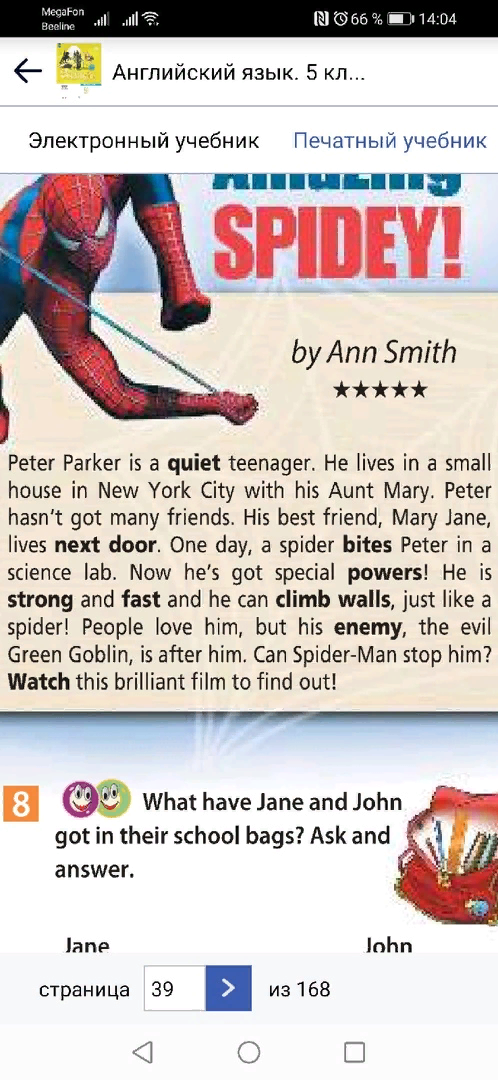 examples
I have got…
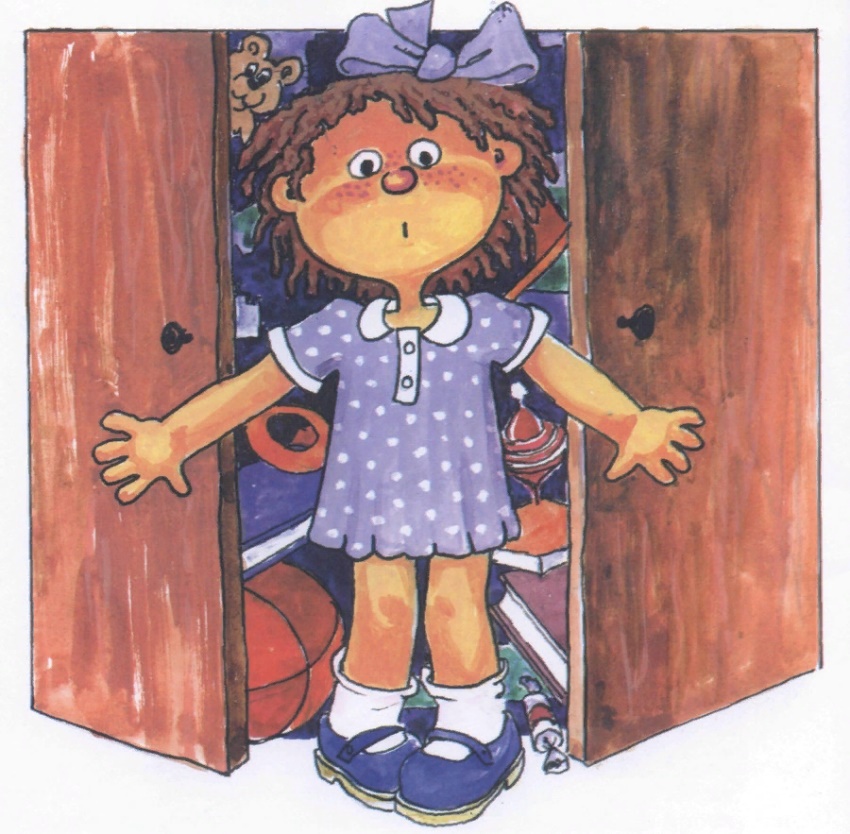 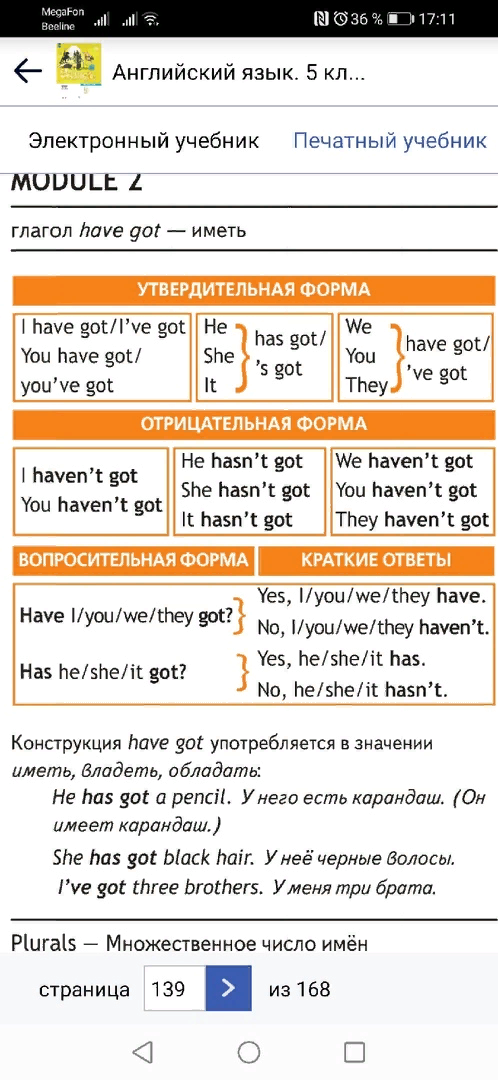 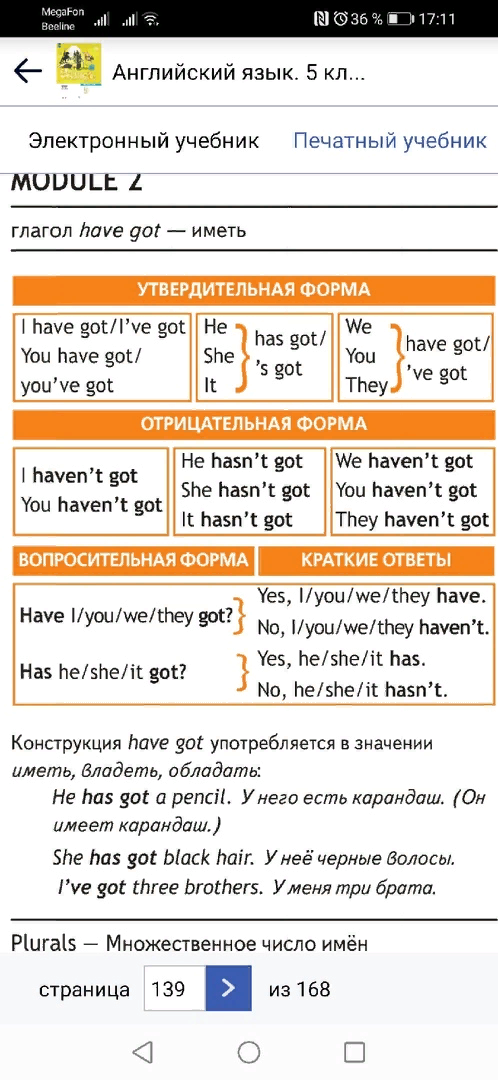 I’ve got a horse …
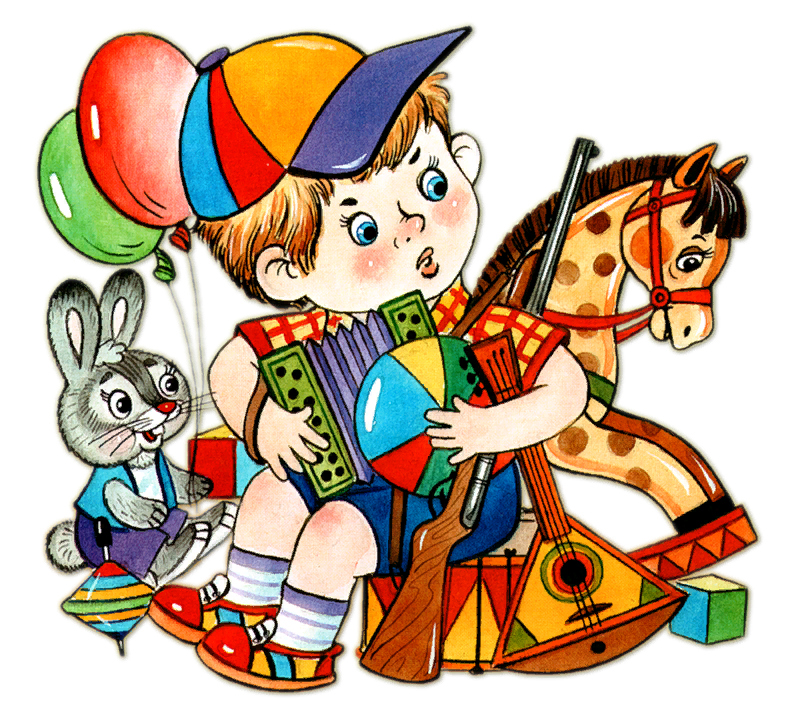 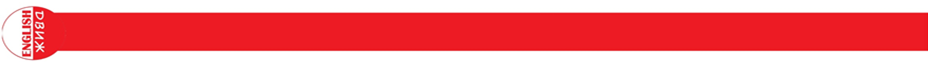 What has your partner got?
pencil case
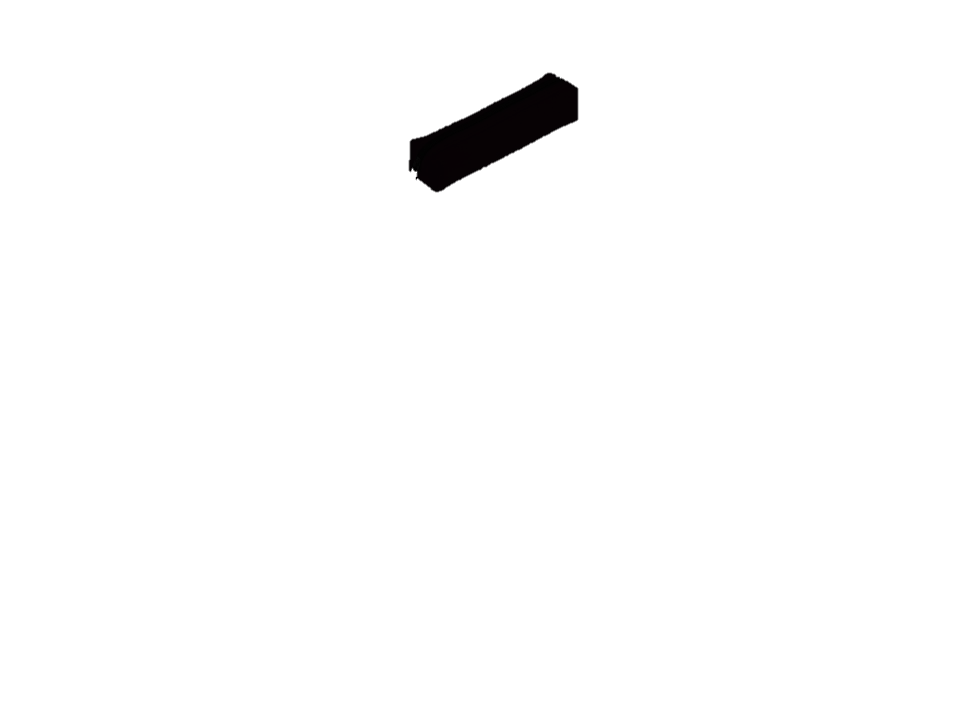 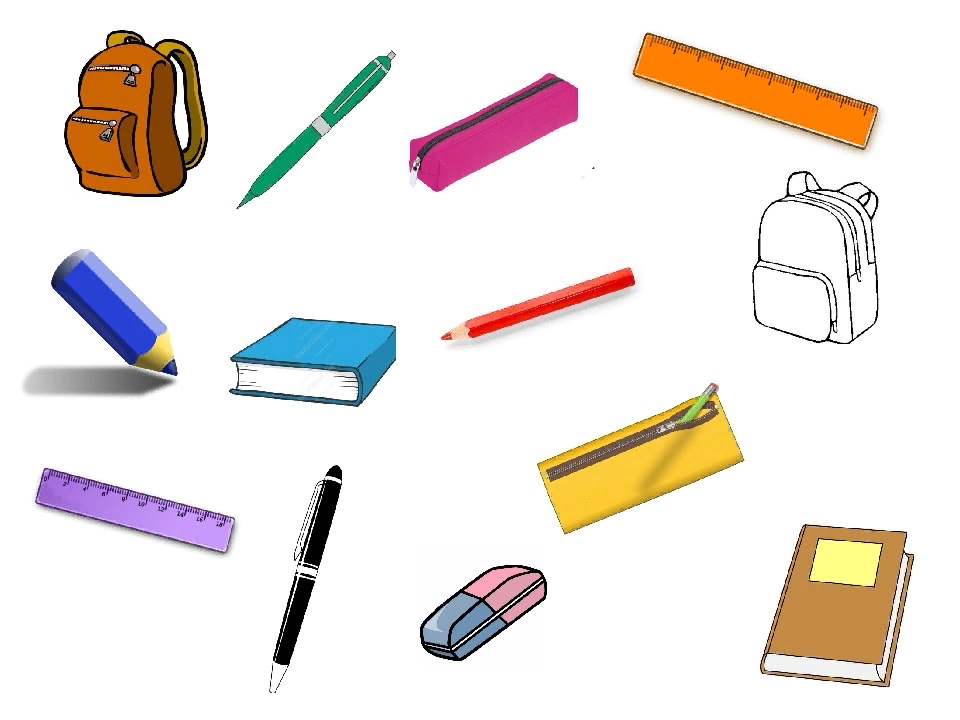 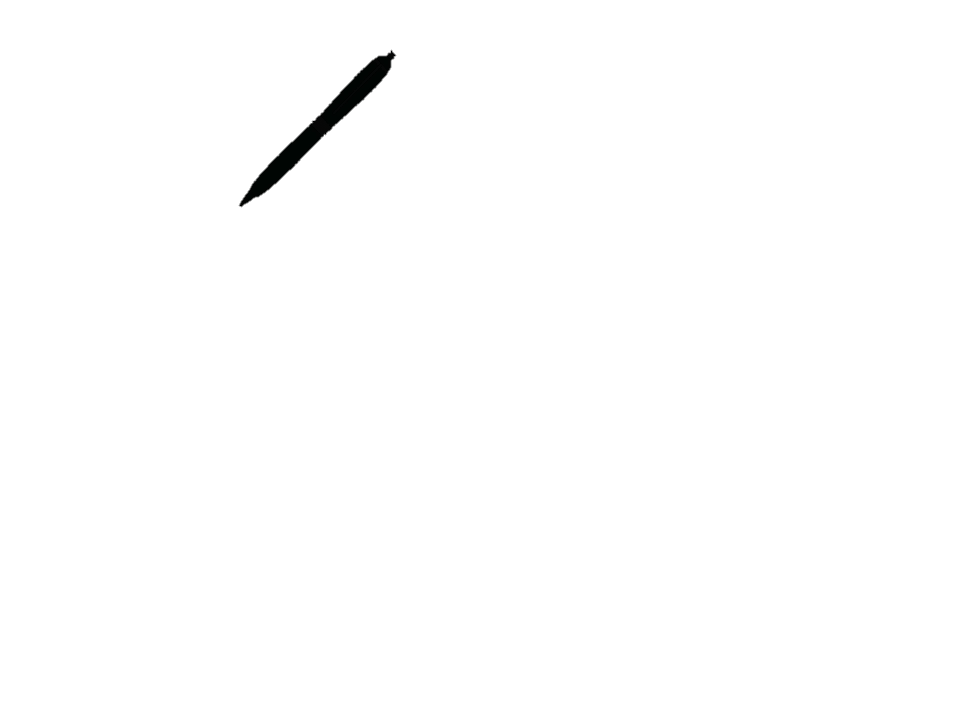 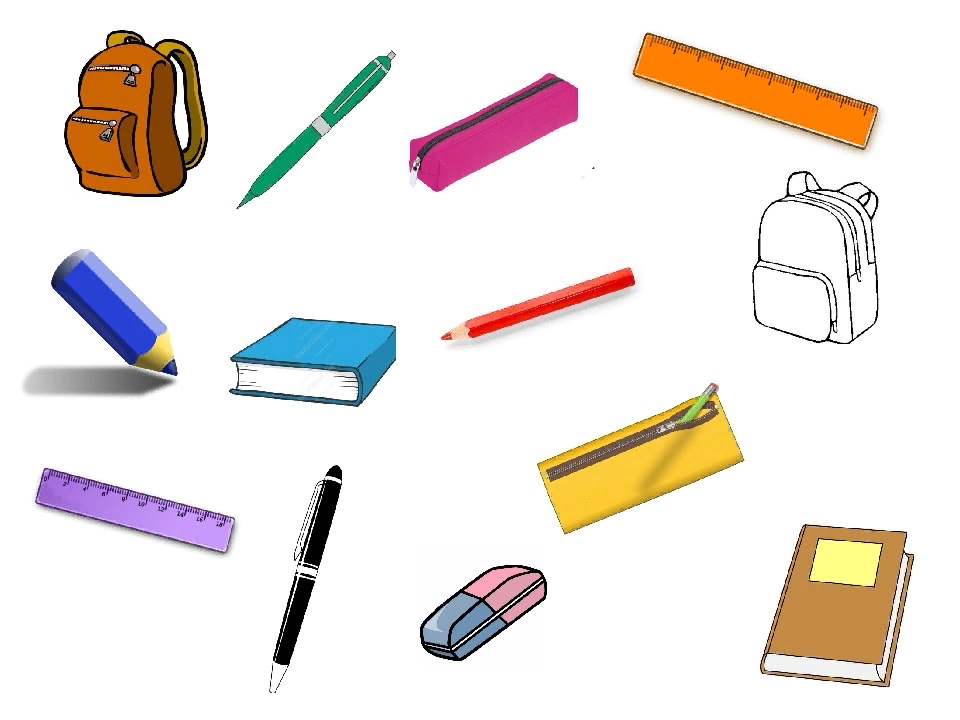 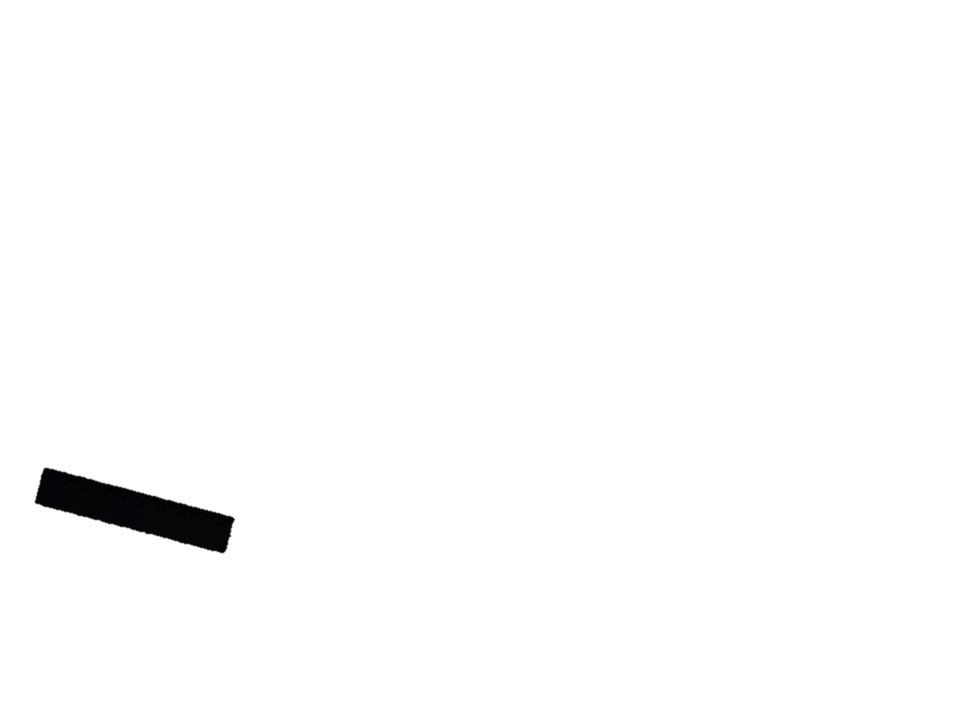 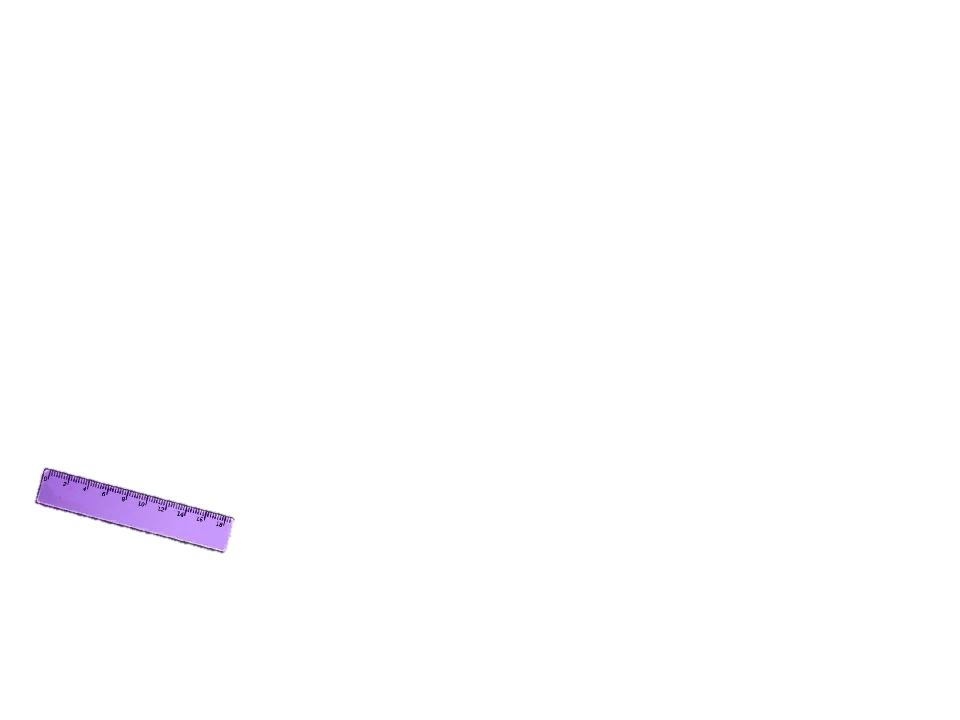 He has got…
ruler
pen
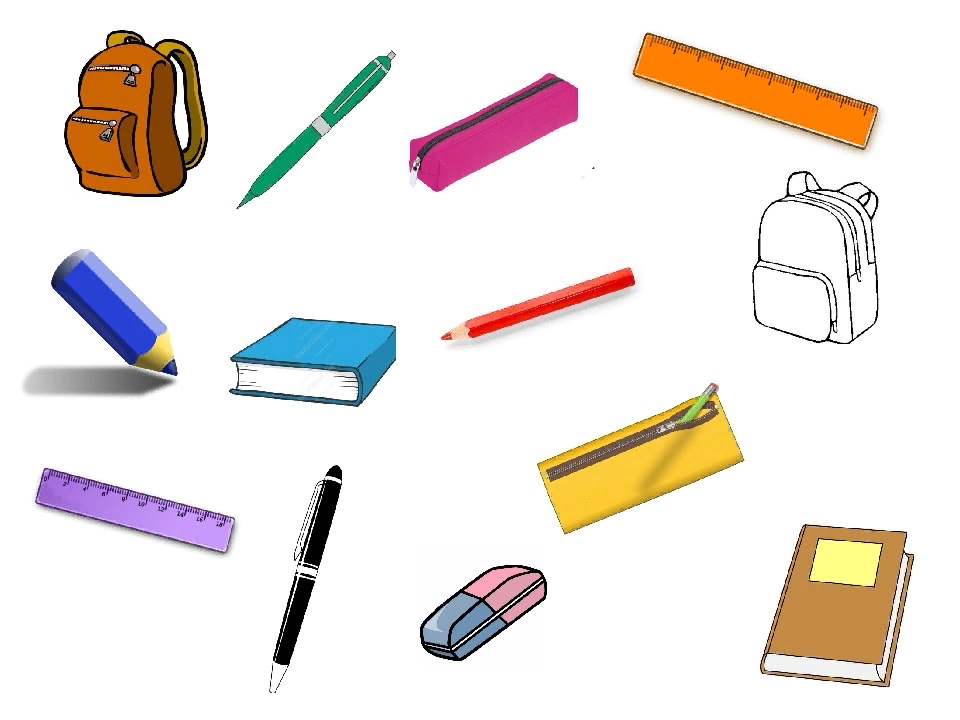 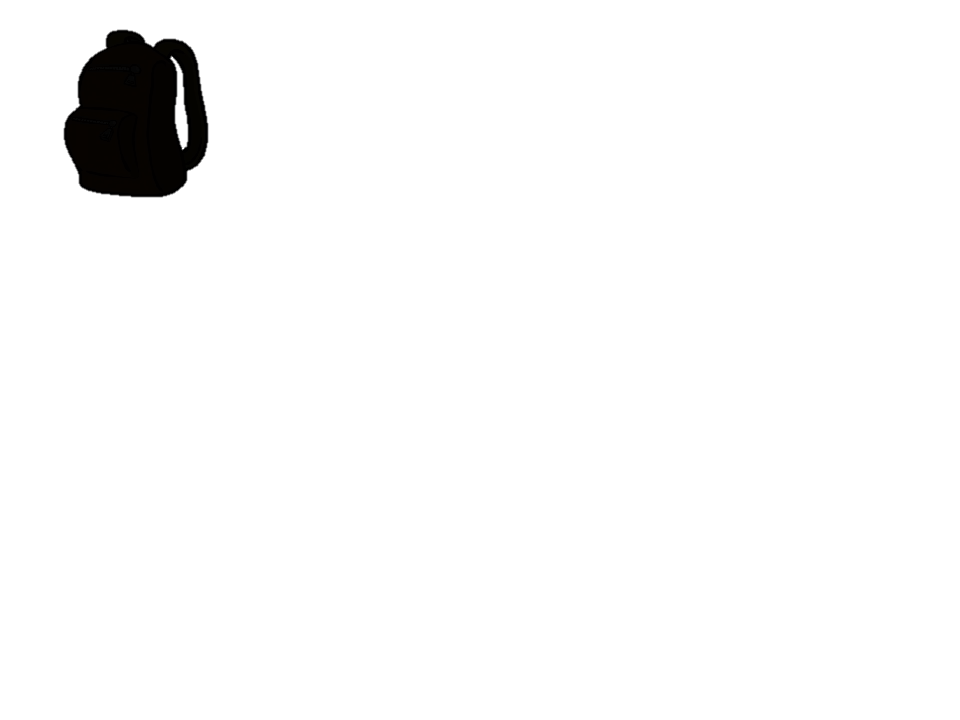 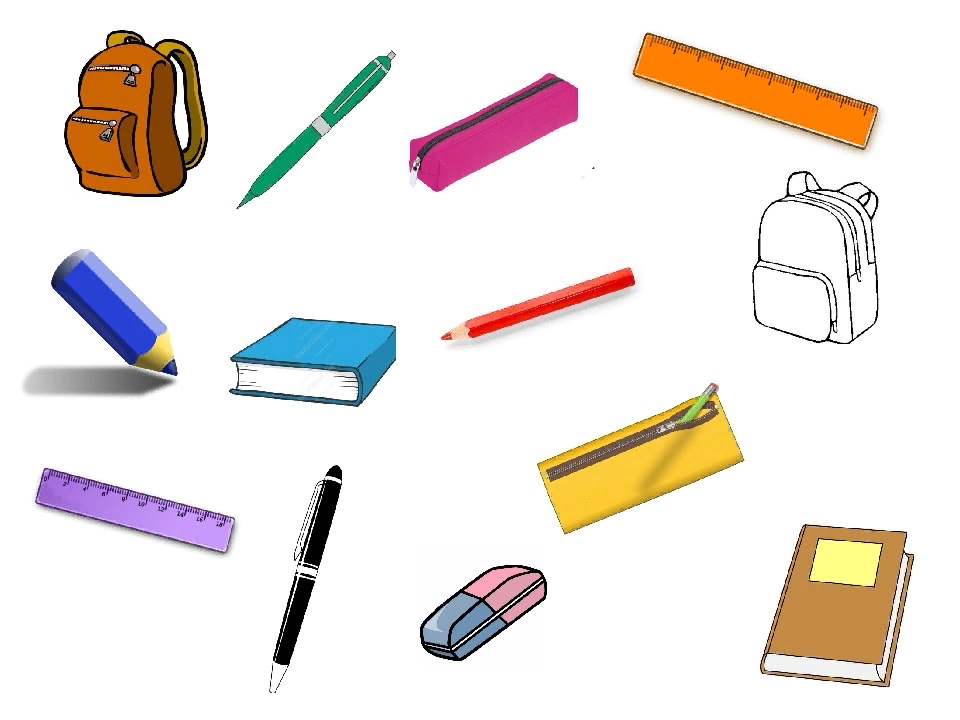 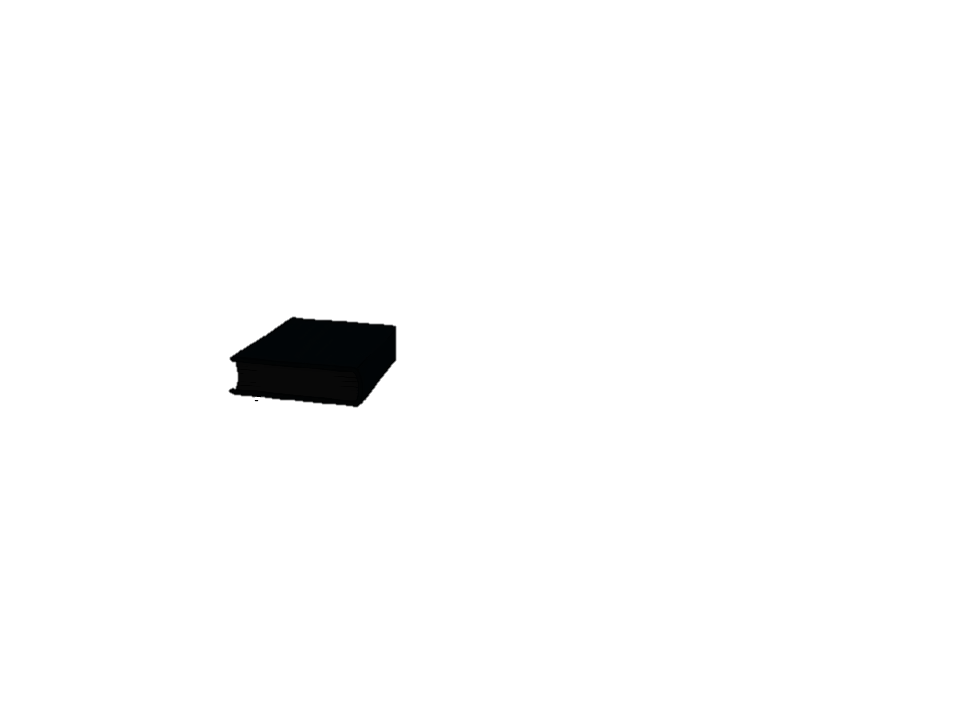 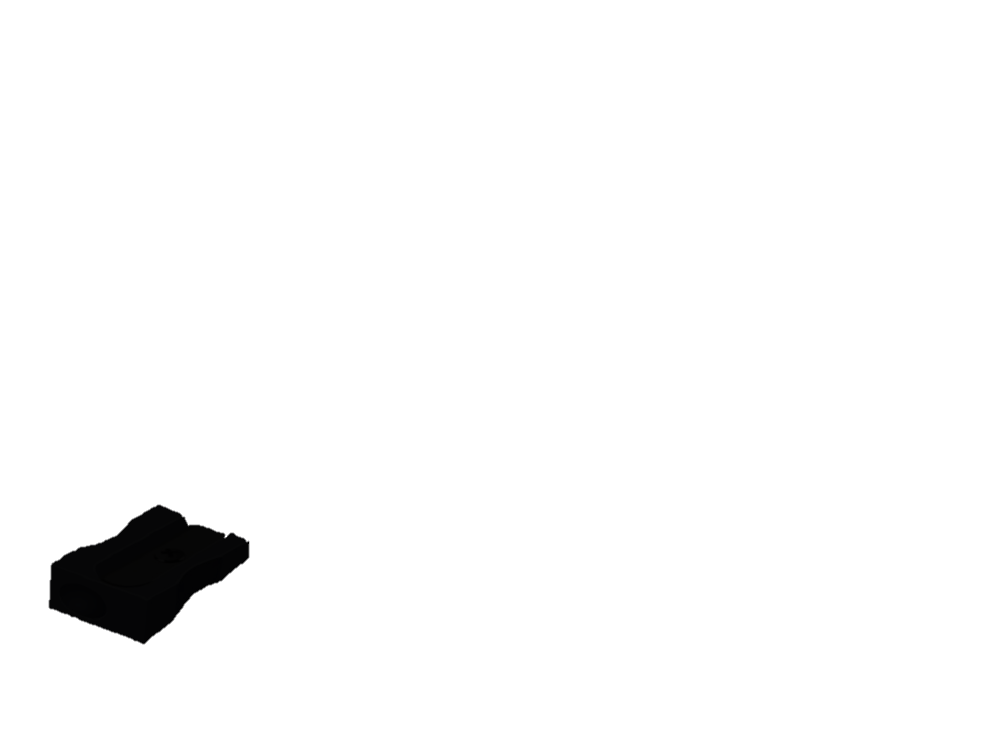 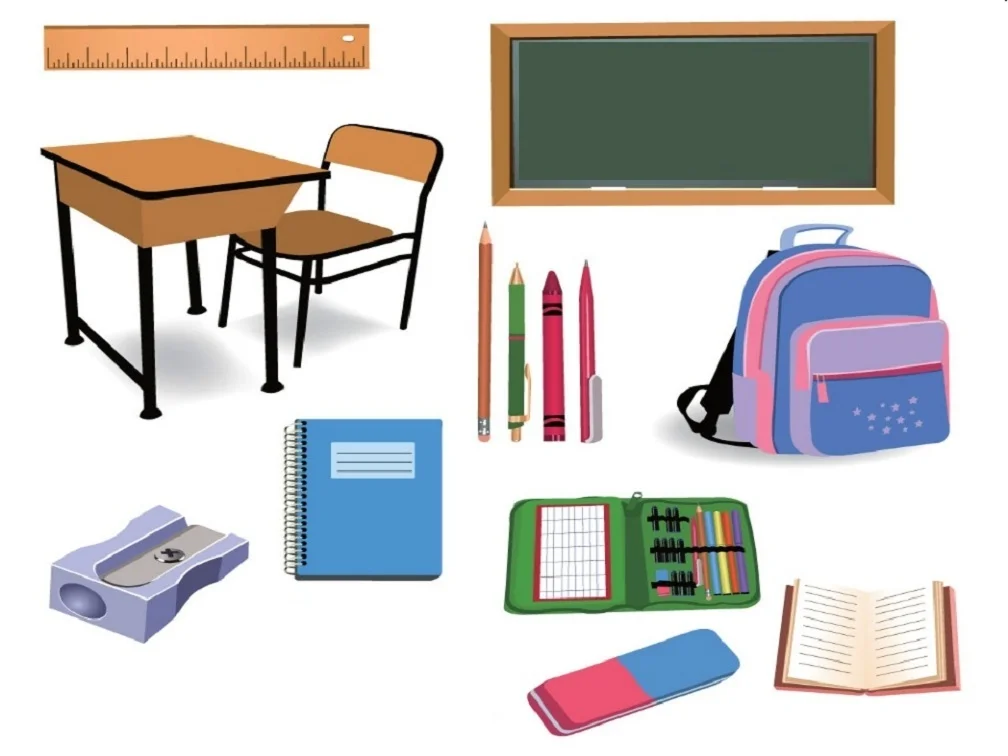 sharpener
book
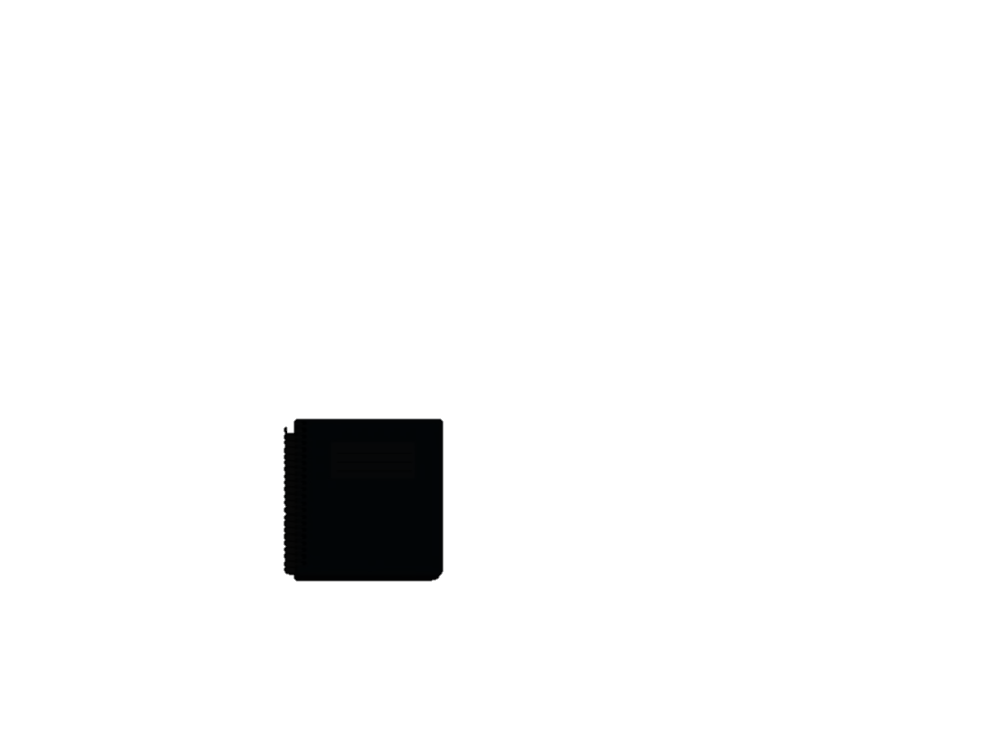 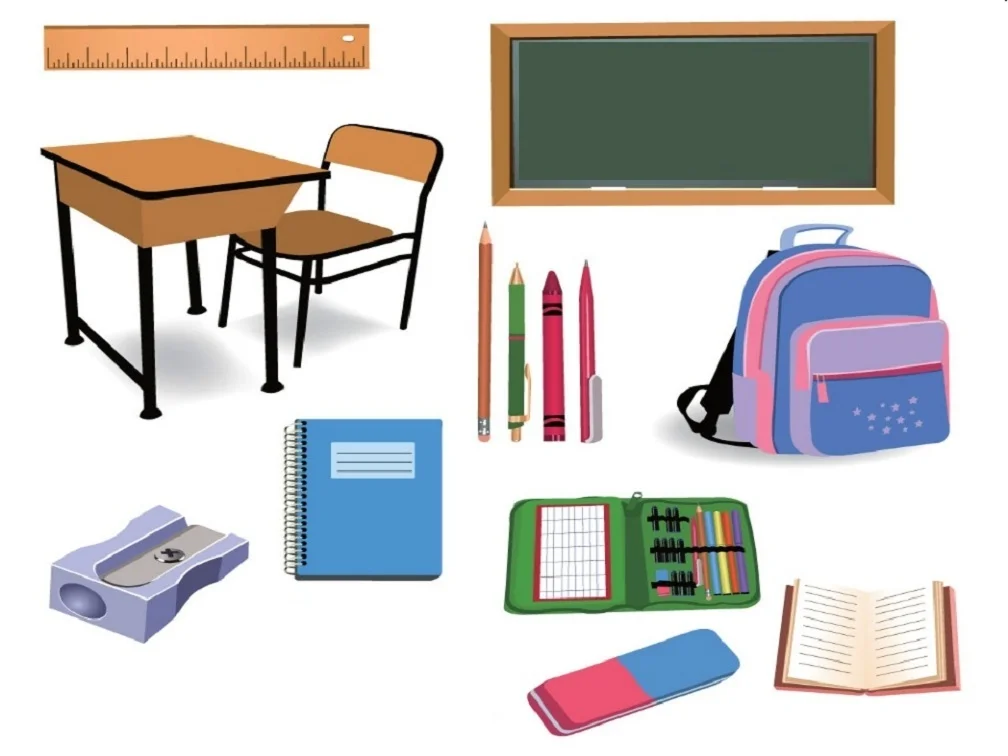 school bag
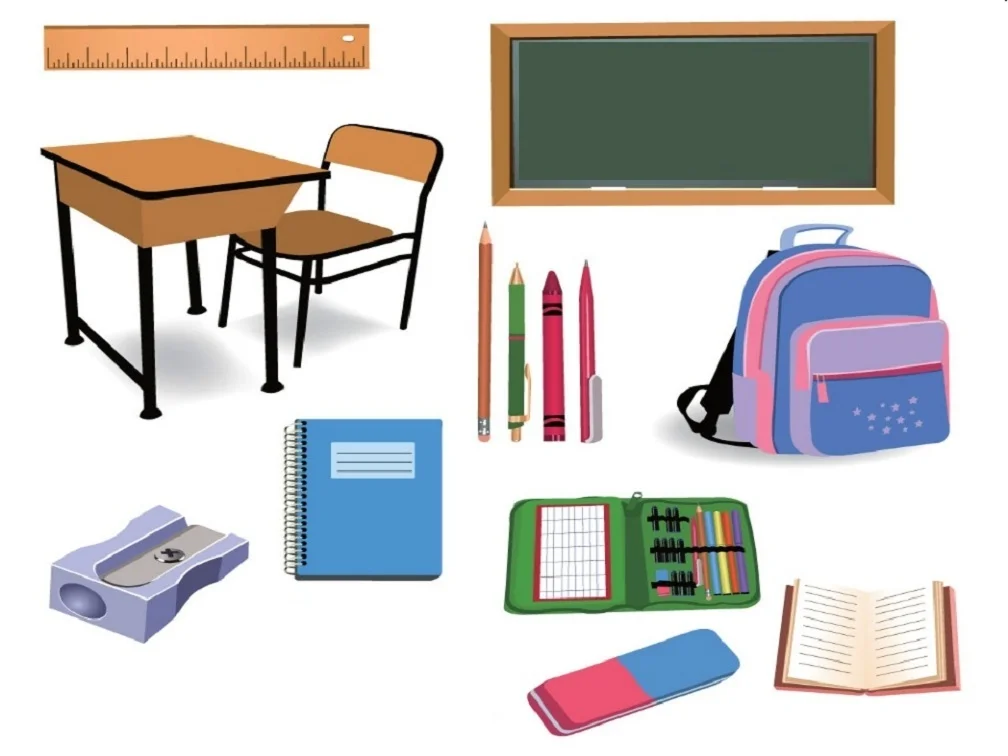 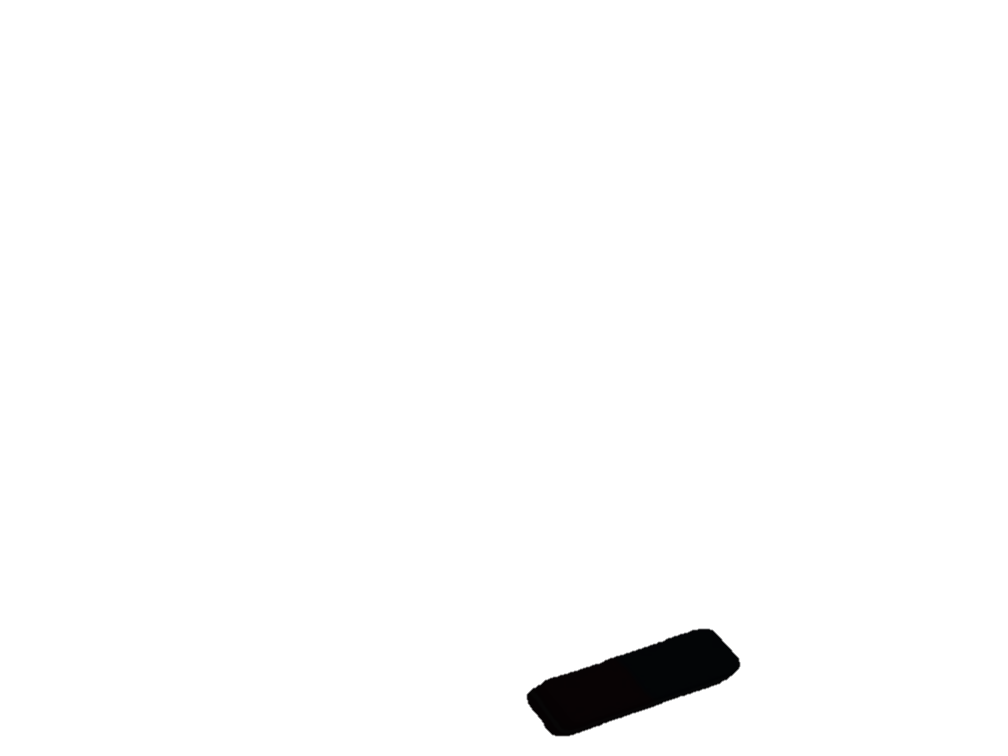 notebook
eraser/
rubber
What have you got in your school bag?
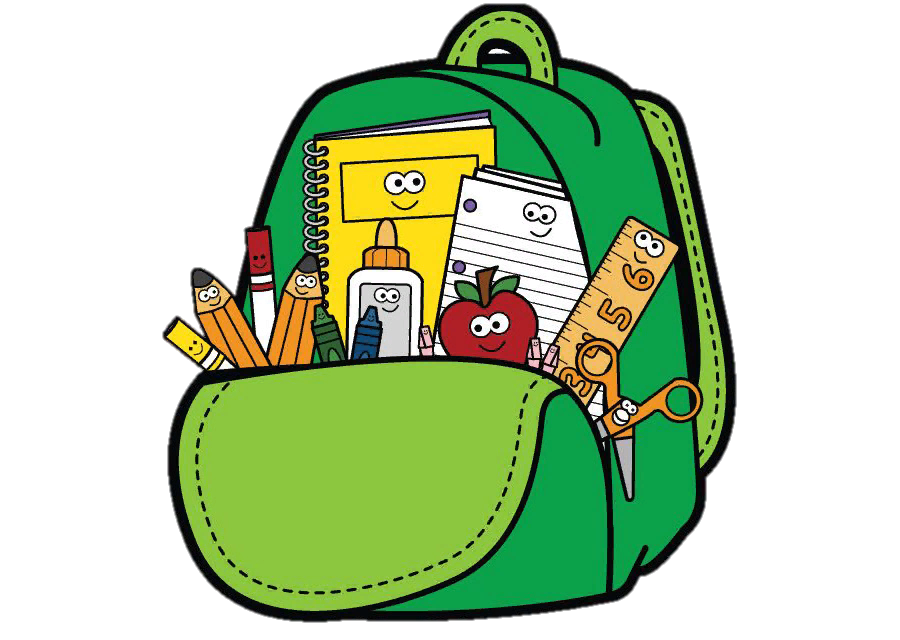 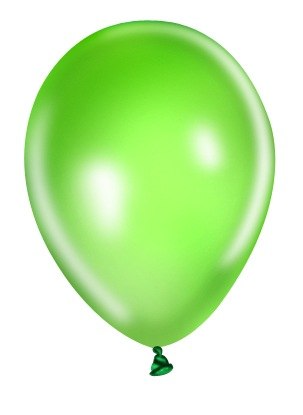 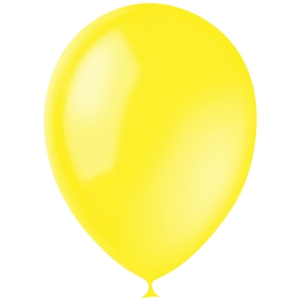 we
he
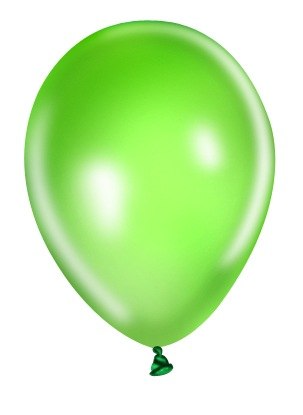 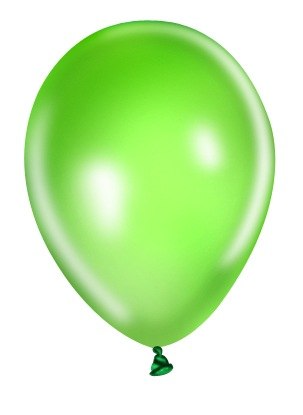 I
you
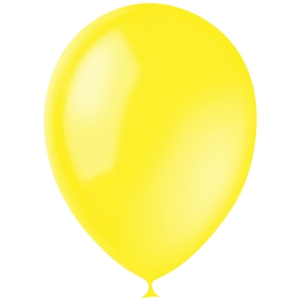 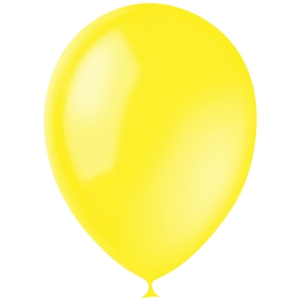 it
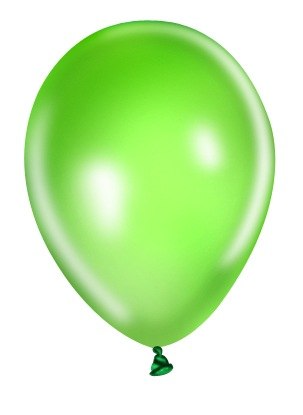 she
they
has got
have got
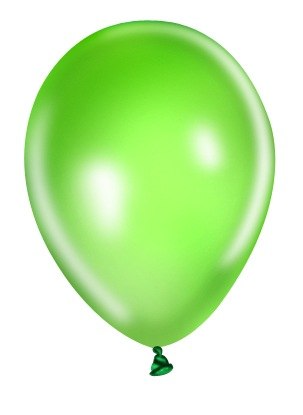 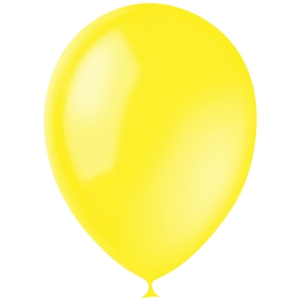 we
he
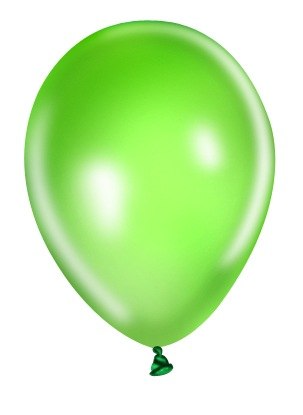 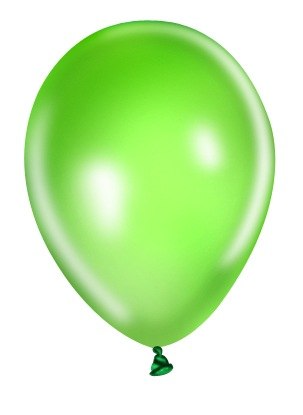 I
you
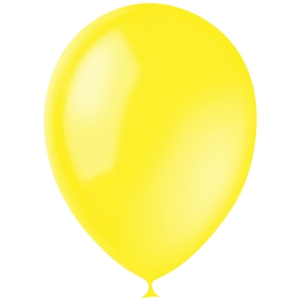 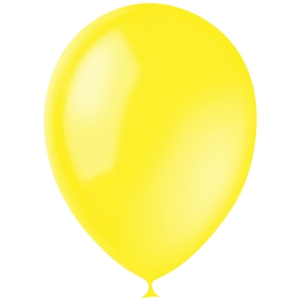 it
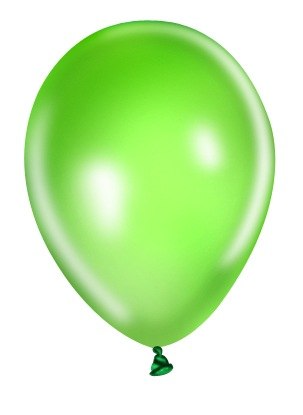 she
they
hasn’t got
haven’t got
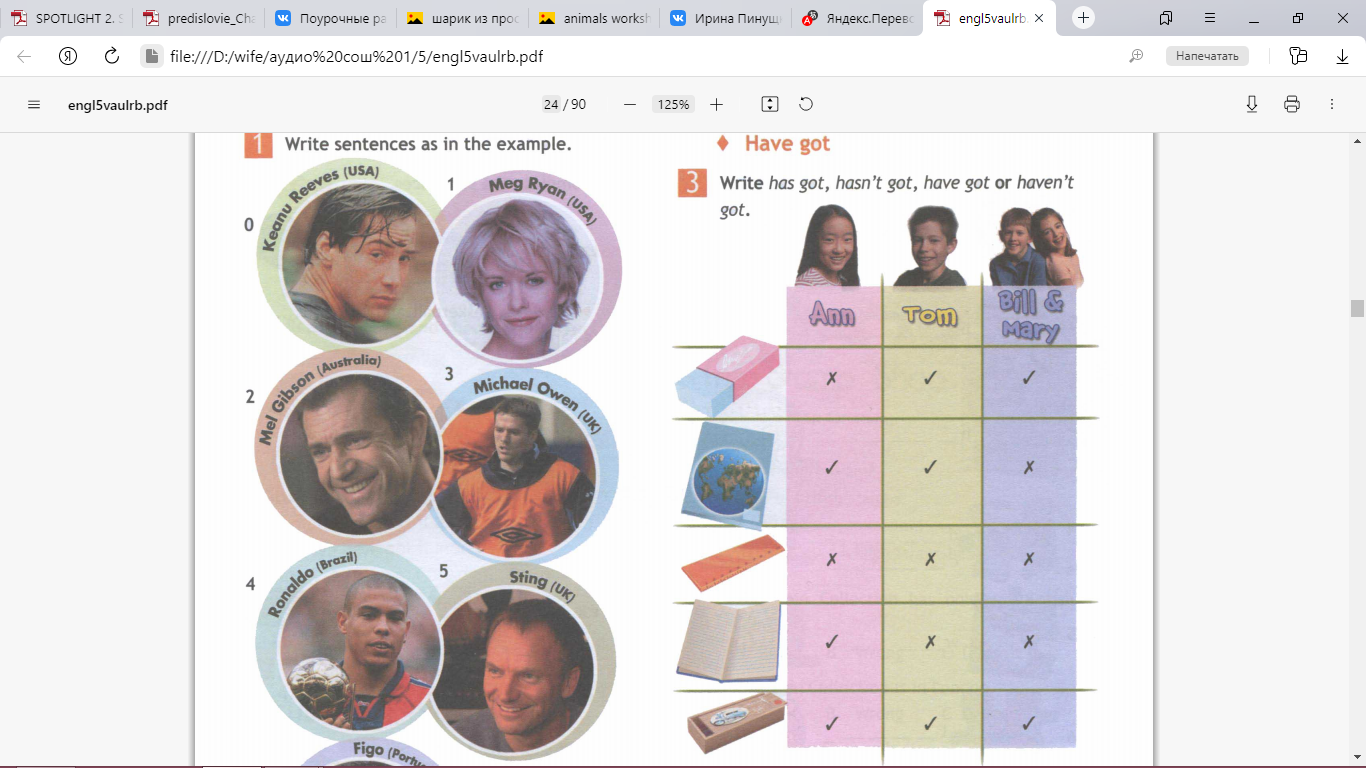 hasn’t got
has got
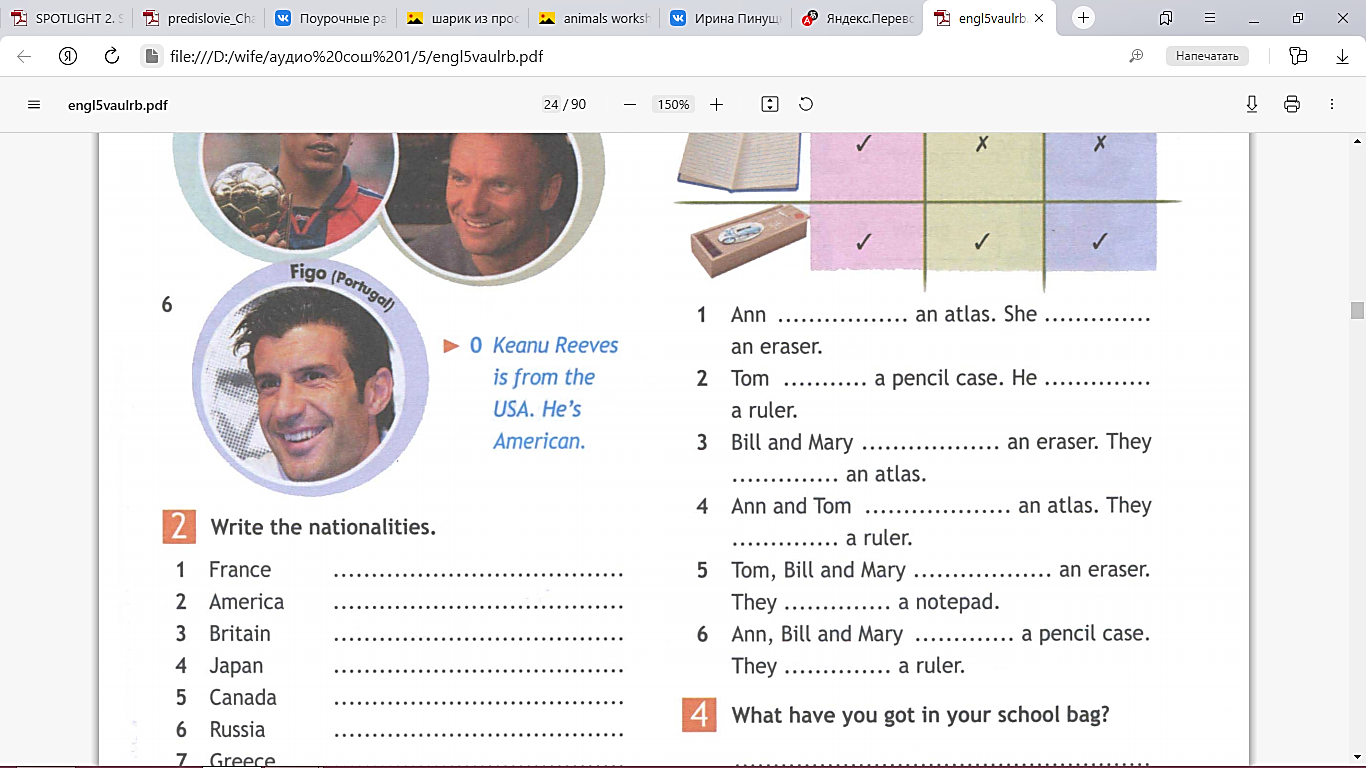 hasn’t got
has got
have got
haven’t got
have got
haven’t got
have got
haven’t got
have got
haven’t got
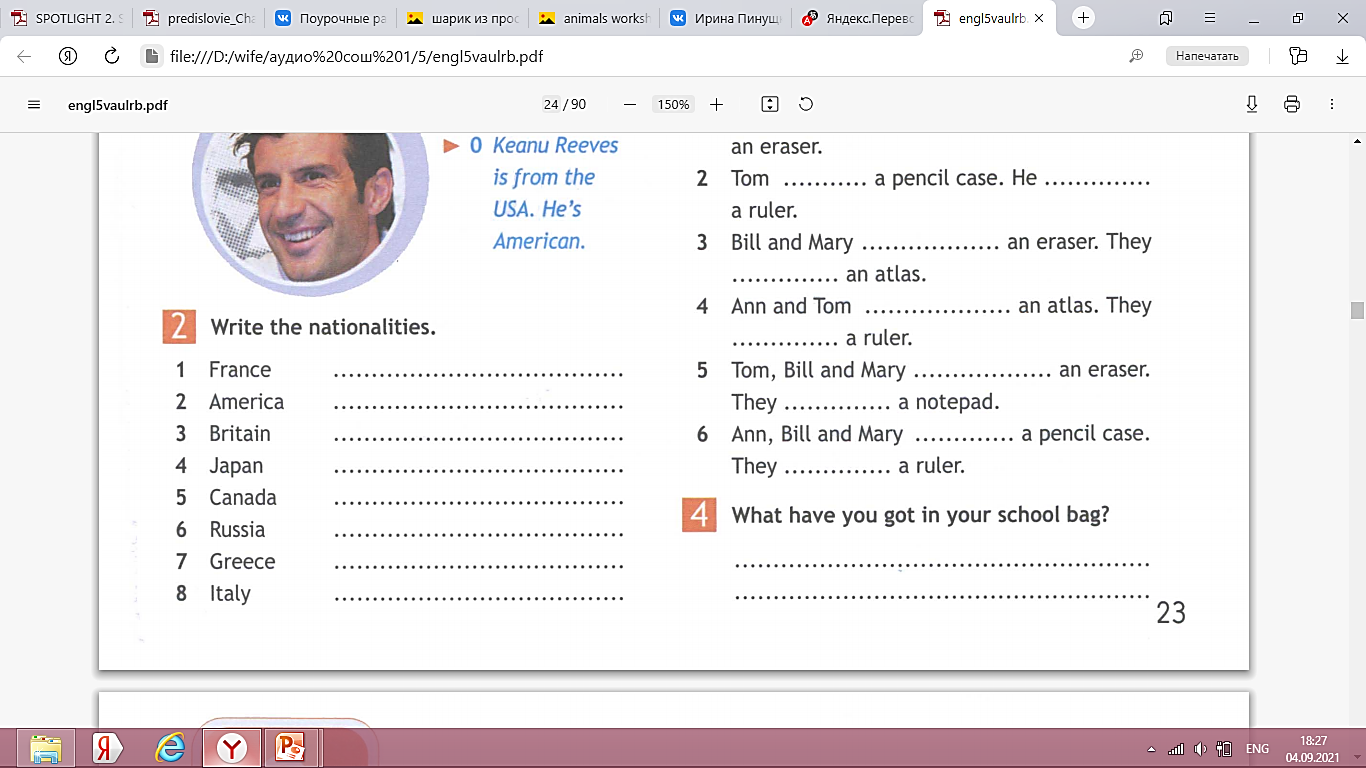 I have got … / I haven’t got …
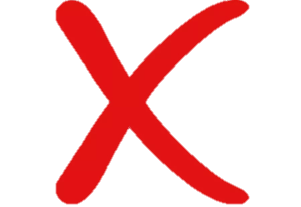 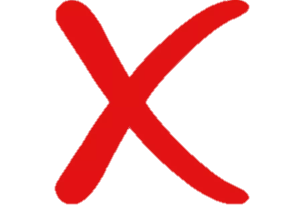 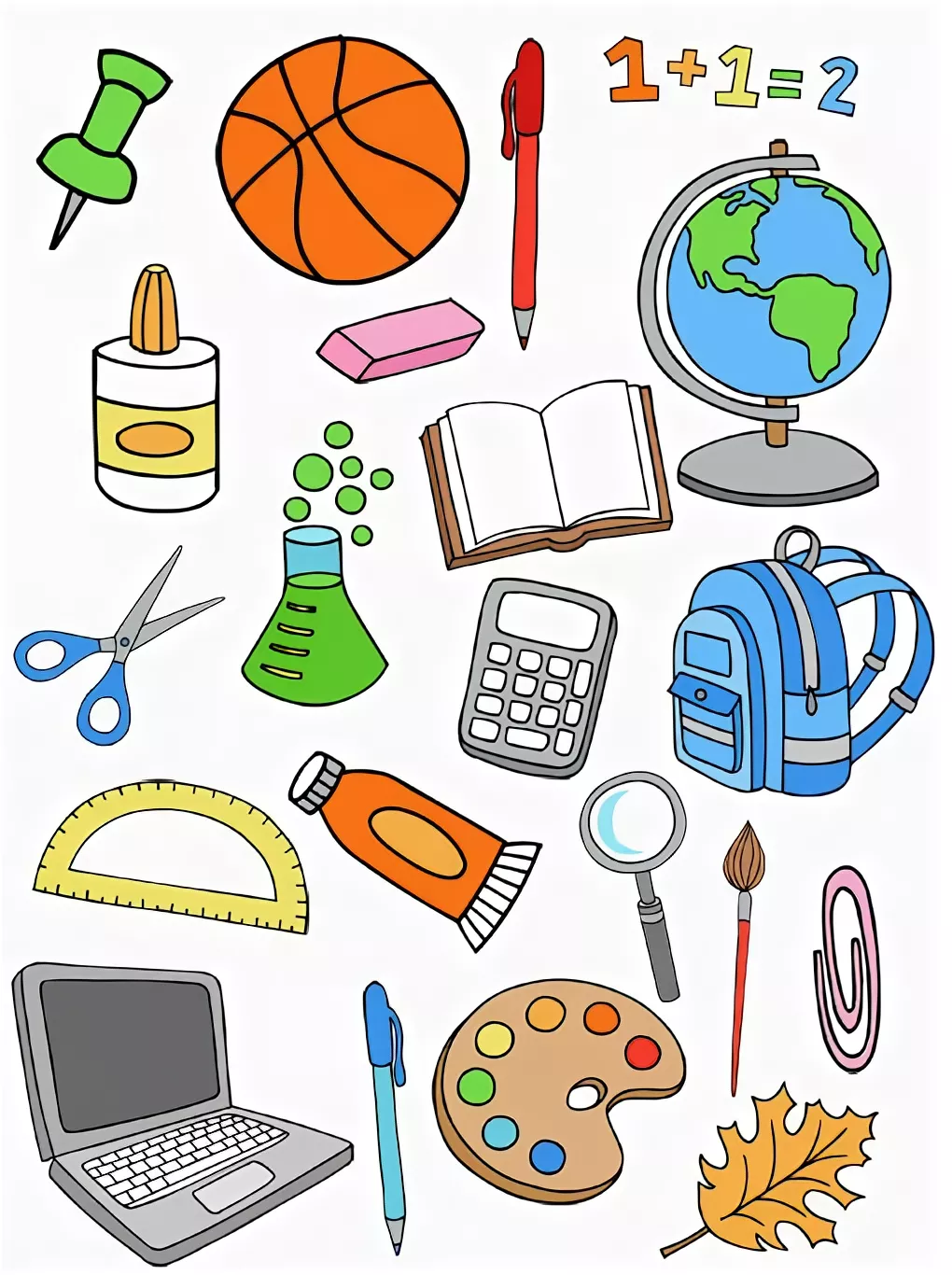 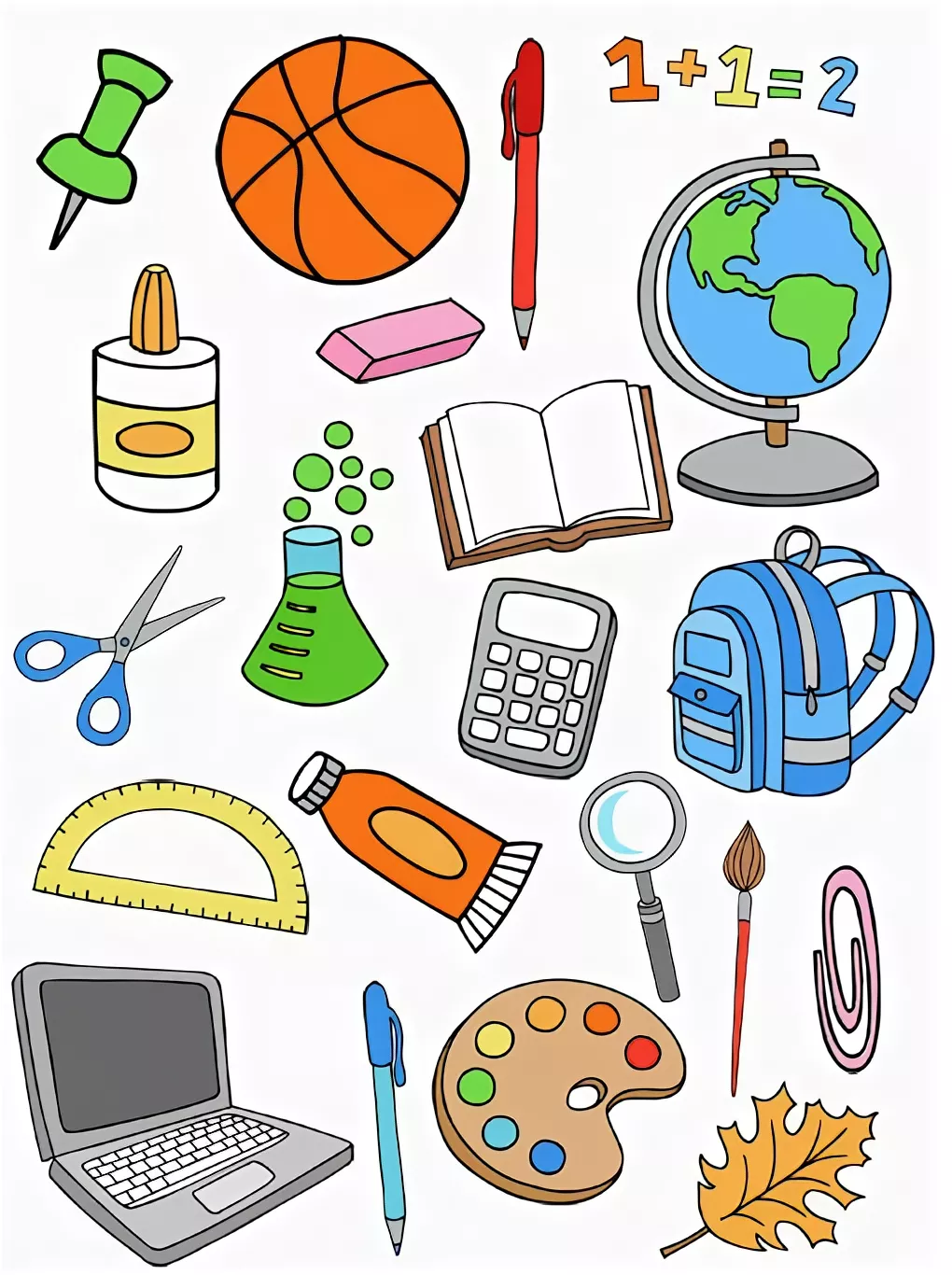 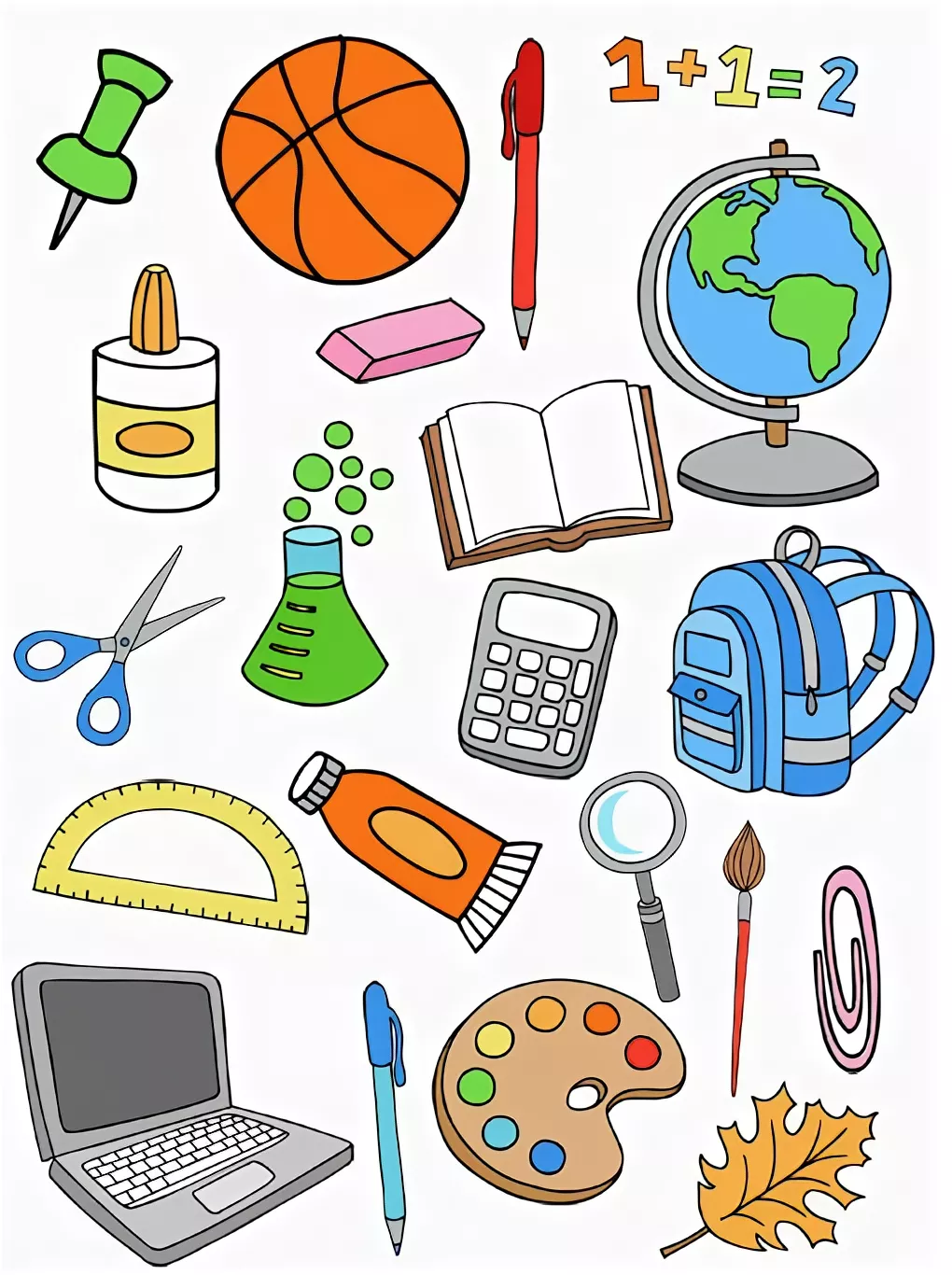 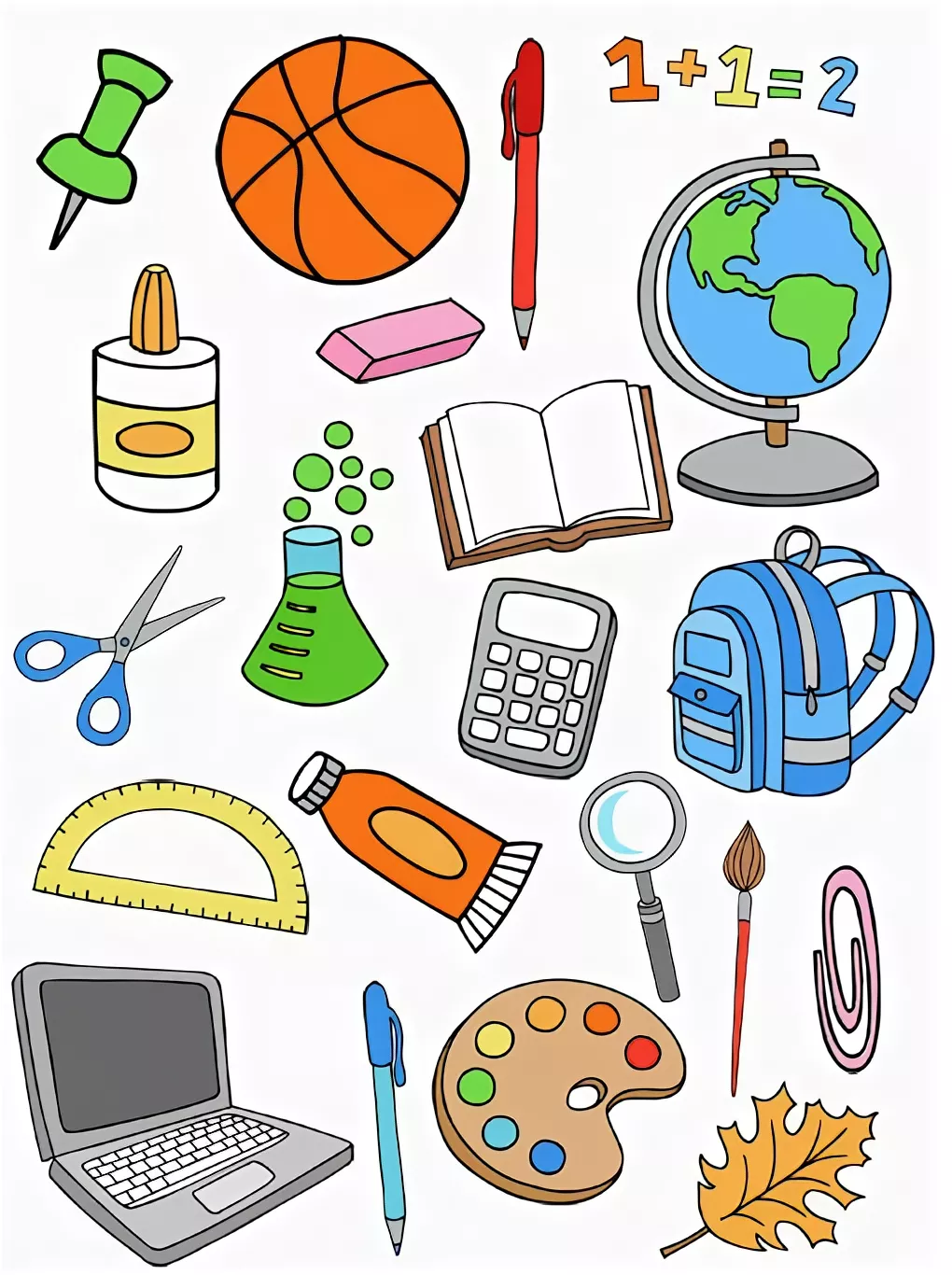 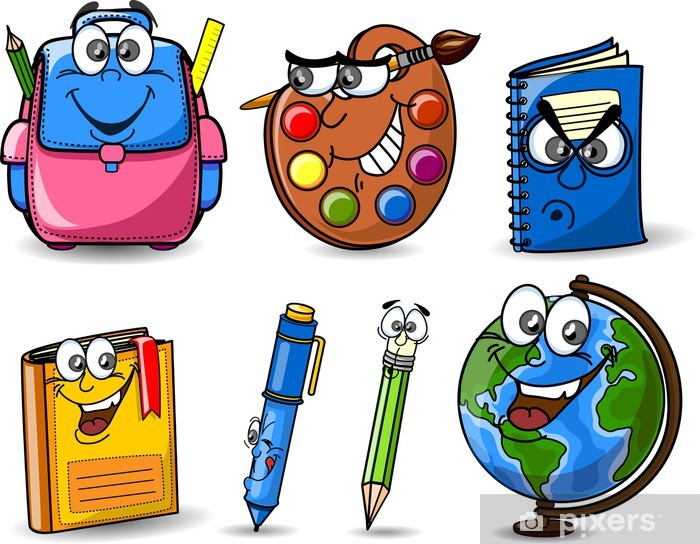 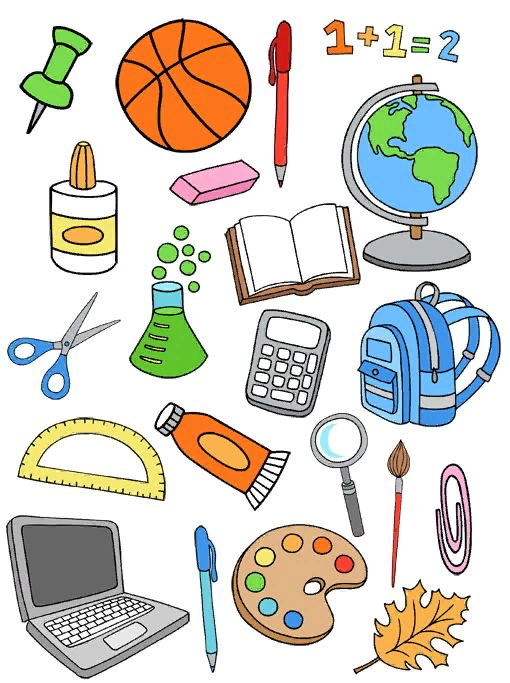 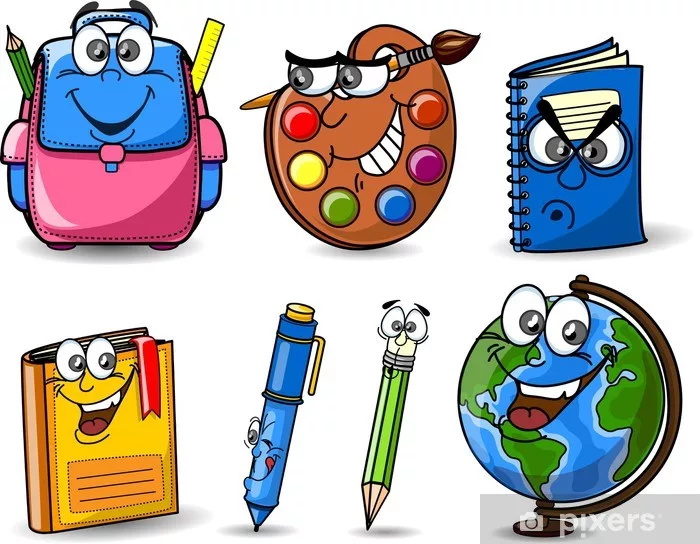 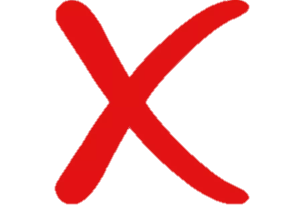 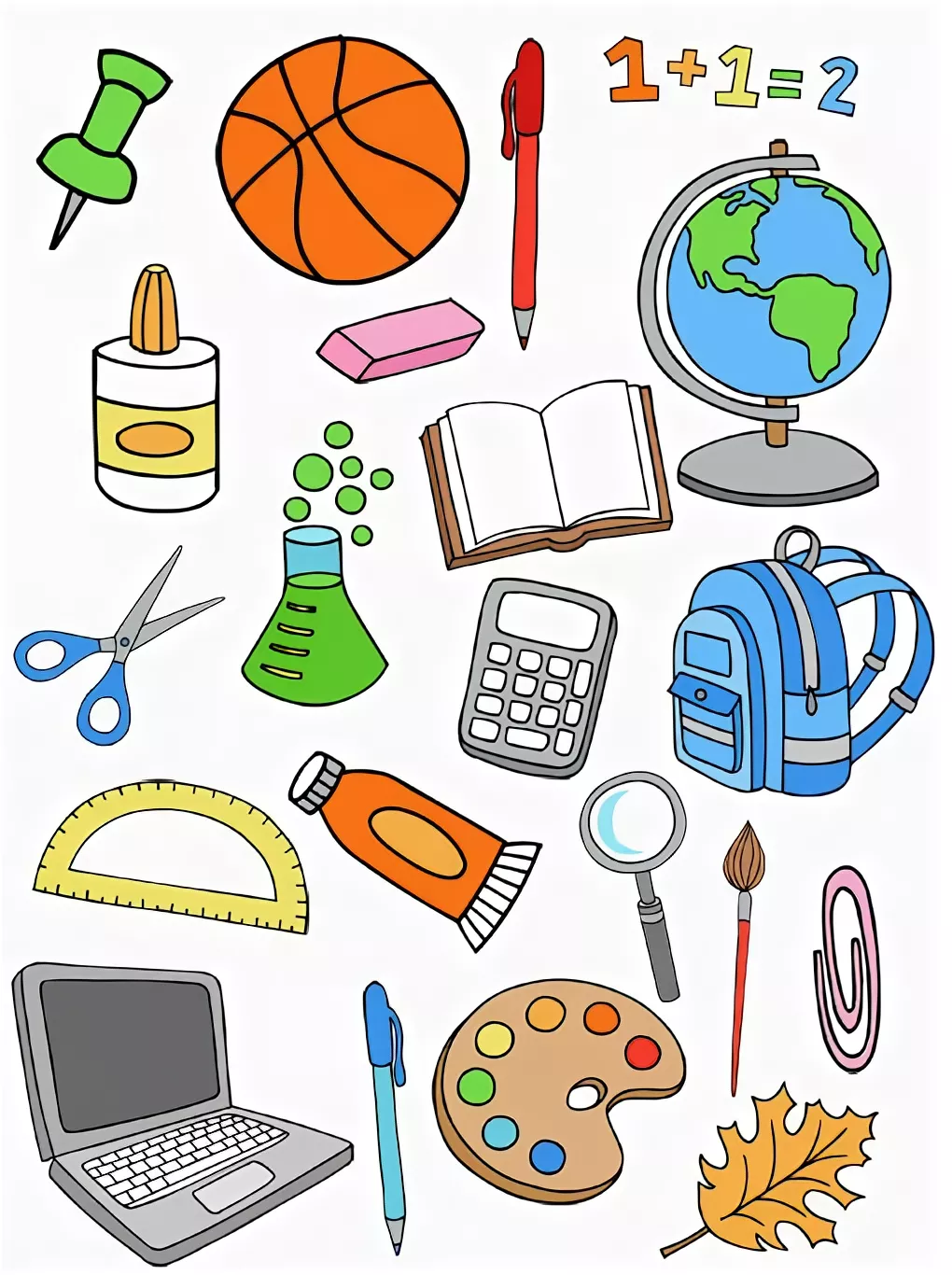 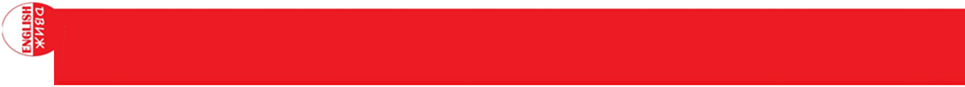 Ex. 8. What have Jane and John got in their school bags? 
Ask and answer.
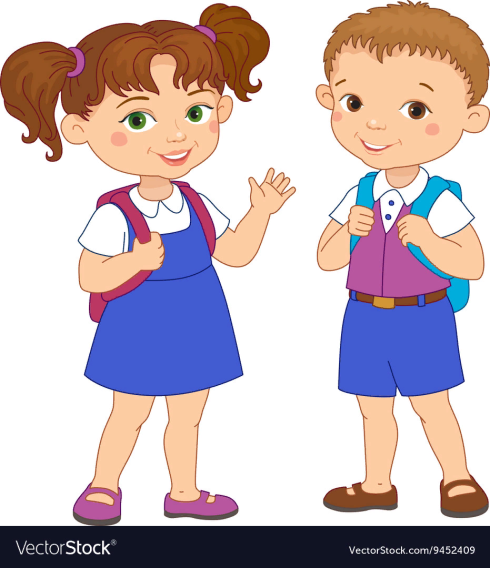 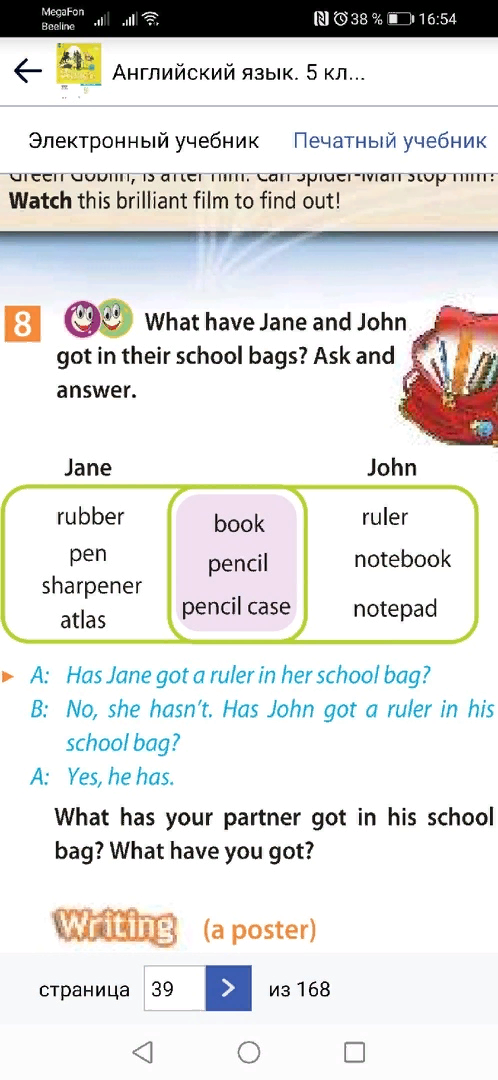 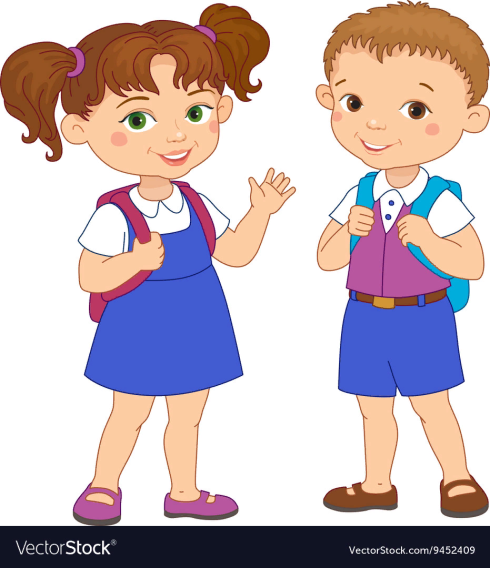 Has Jane got a ruler in her school bag?
No, she hasn’t. 
Has John got a ruler in his school bag?
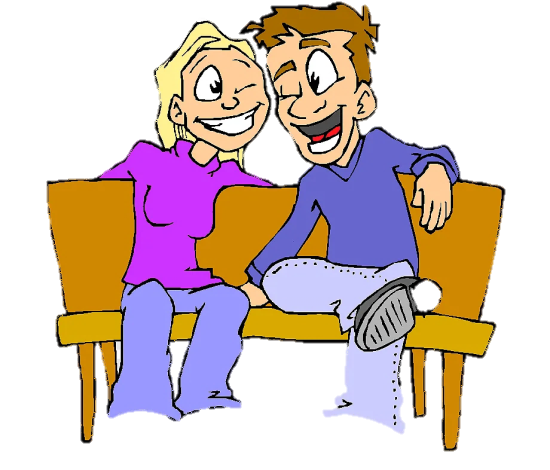 Yes, he has.
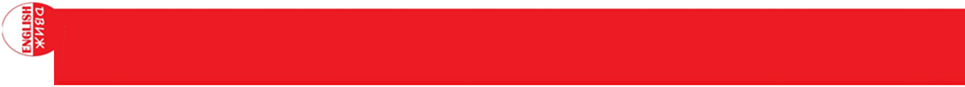 Ex. 9. Make a poster of your favourite cartoon characters. Stick on pictures. Write a few sentences about each character.
Write:
name
who the character is
what the character does
My favourite cartoon character is Sharik.
Sharik is a dog and he lives in the village Prostokvashino. 
He is strong and brave.
He can hunt.
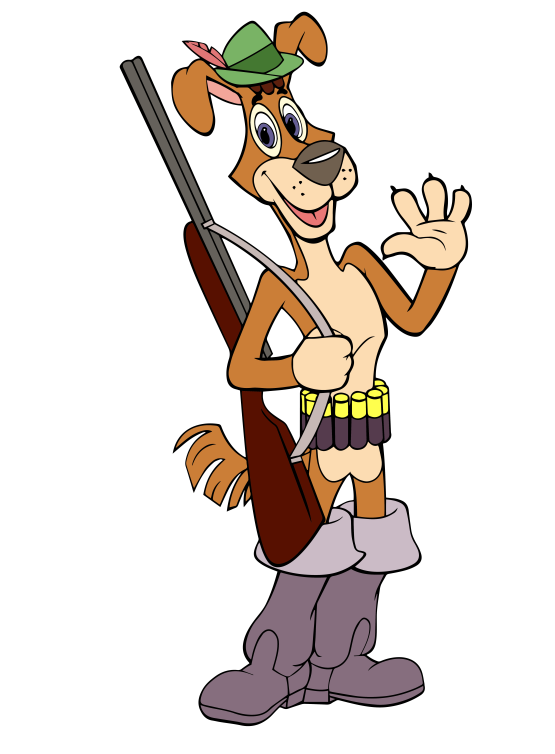 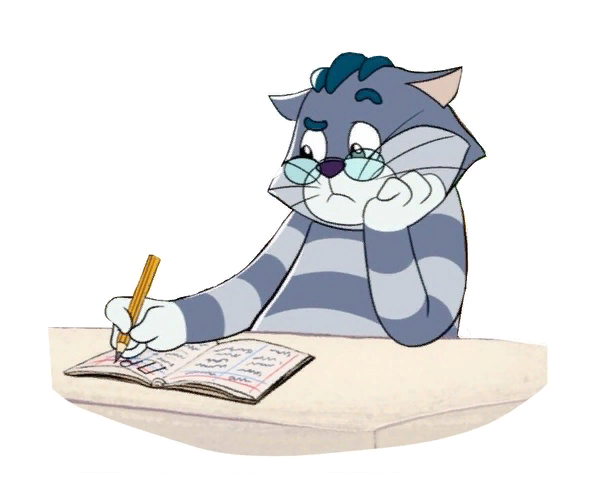